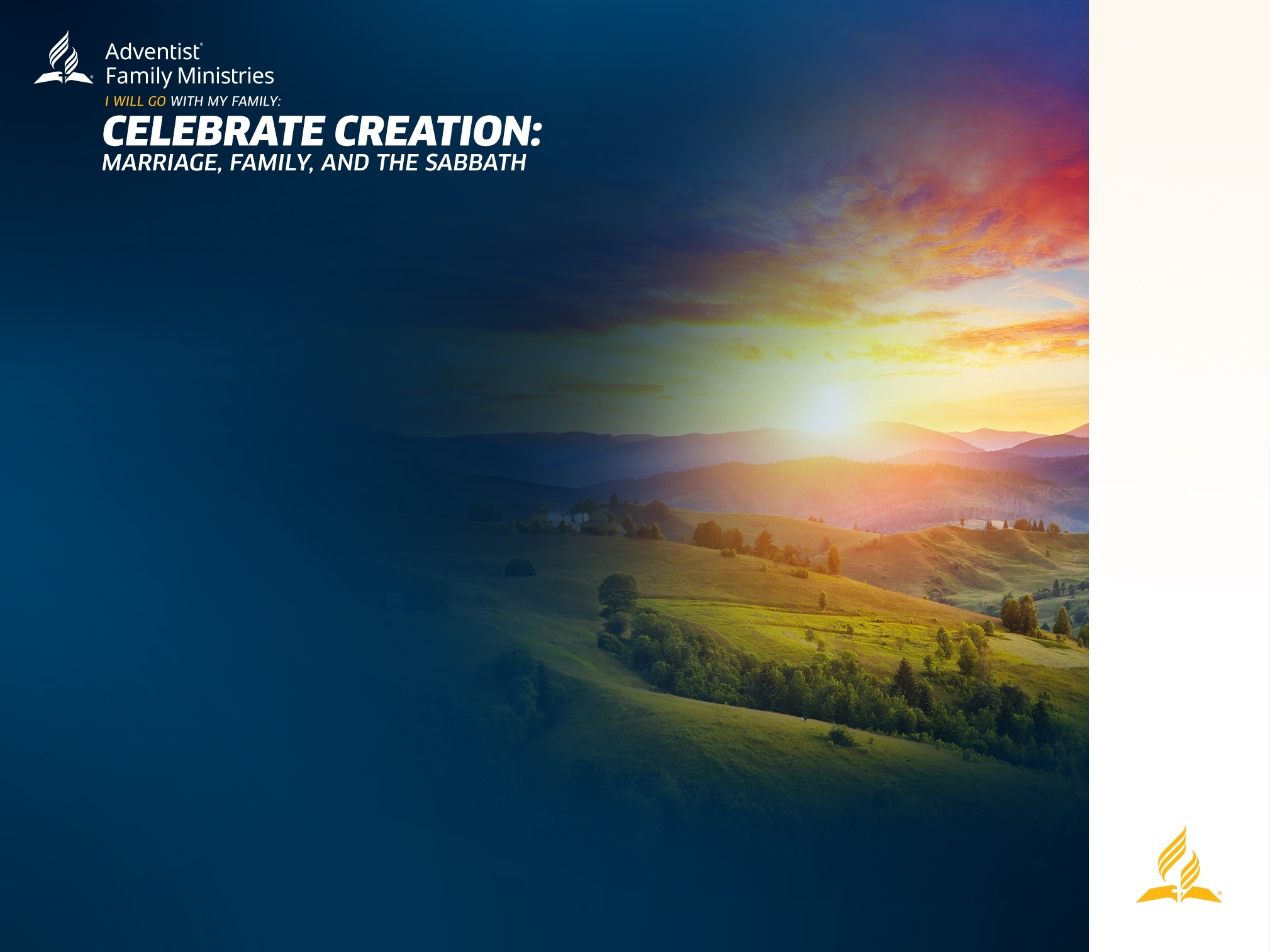 EXPLORAR A CRIAÇÃO
E A SEXUALIDADE HUMANA
Apresentado por: (nome aqui)
César De León, PhD, Terapeuta Licenciado em Casamento e Família e Carolann De León RN, MS em Casamento e Terapia Familiar, MAPM, são diretores do Departamento de Ministérios da Família da Divisão Norte-Americana dos Adventistas do Sétimo Dia, Columbia, Maryland, EUA.
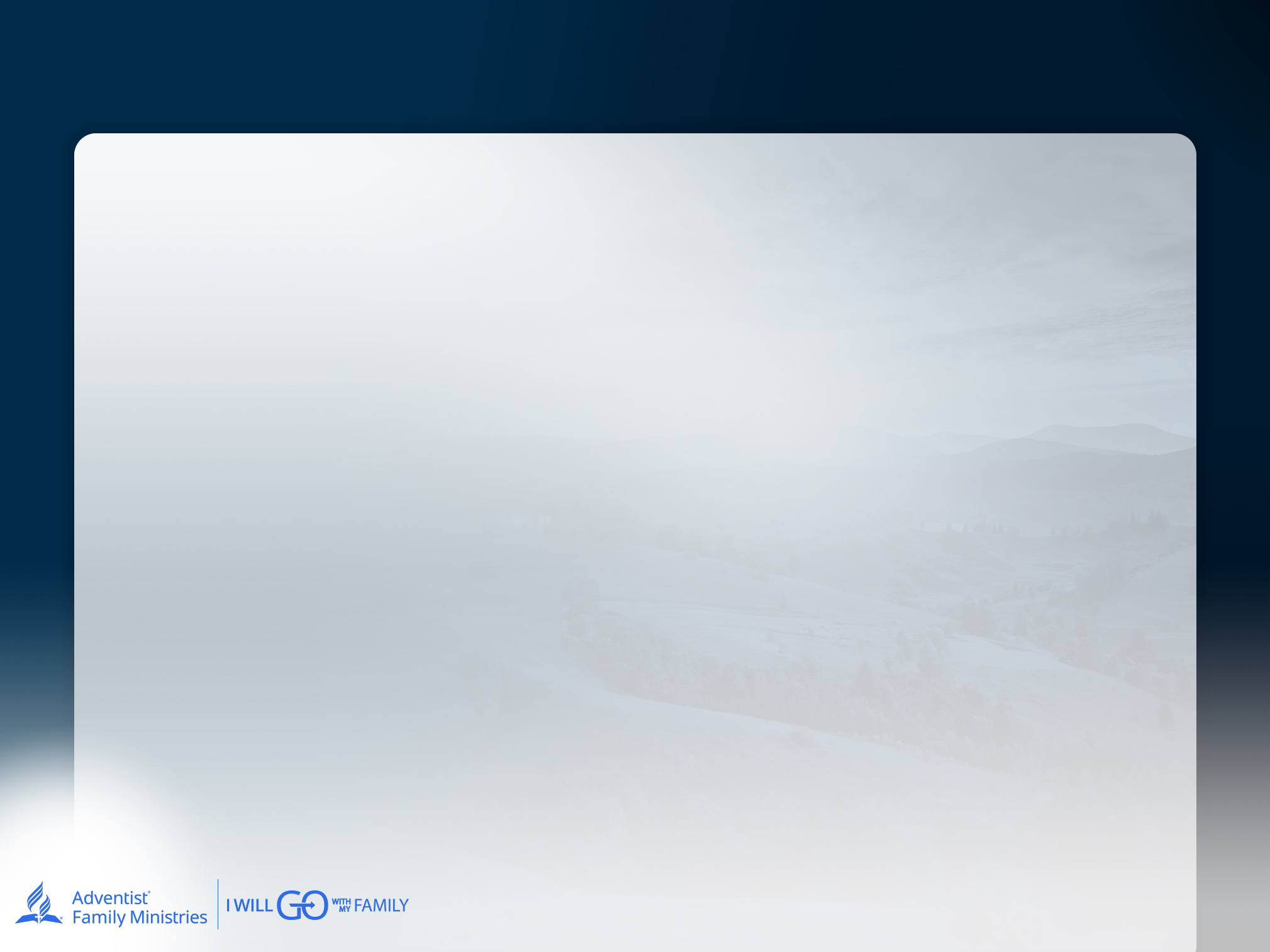 VISÃO GERAL DO SEMINÁRIO
Explorar o desígnio de Deus para a sexualidade humana e como a Queda resultou em consequências destrutivas que afetaram e moldaram esta experiência ao longo dos séculos.
Explorar como a imagem de Deus pode ser refletida ontologicamente e vocacionalmente através de todos os aspetos das nossas relações humanas, incluindo a nossa sexualidade.
EXPLORING CREATION AND HUMAN SEXUALITY
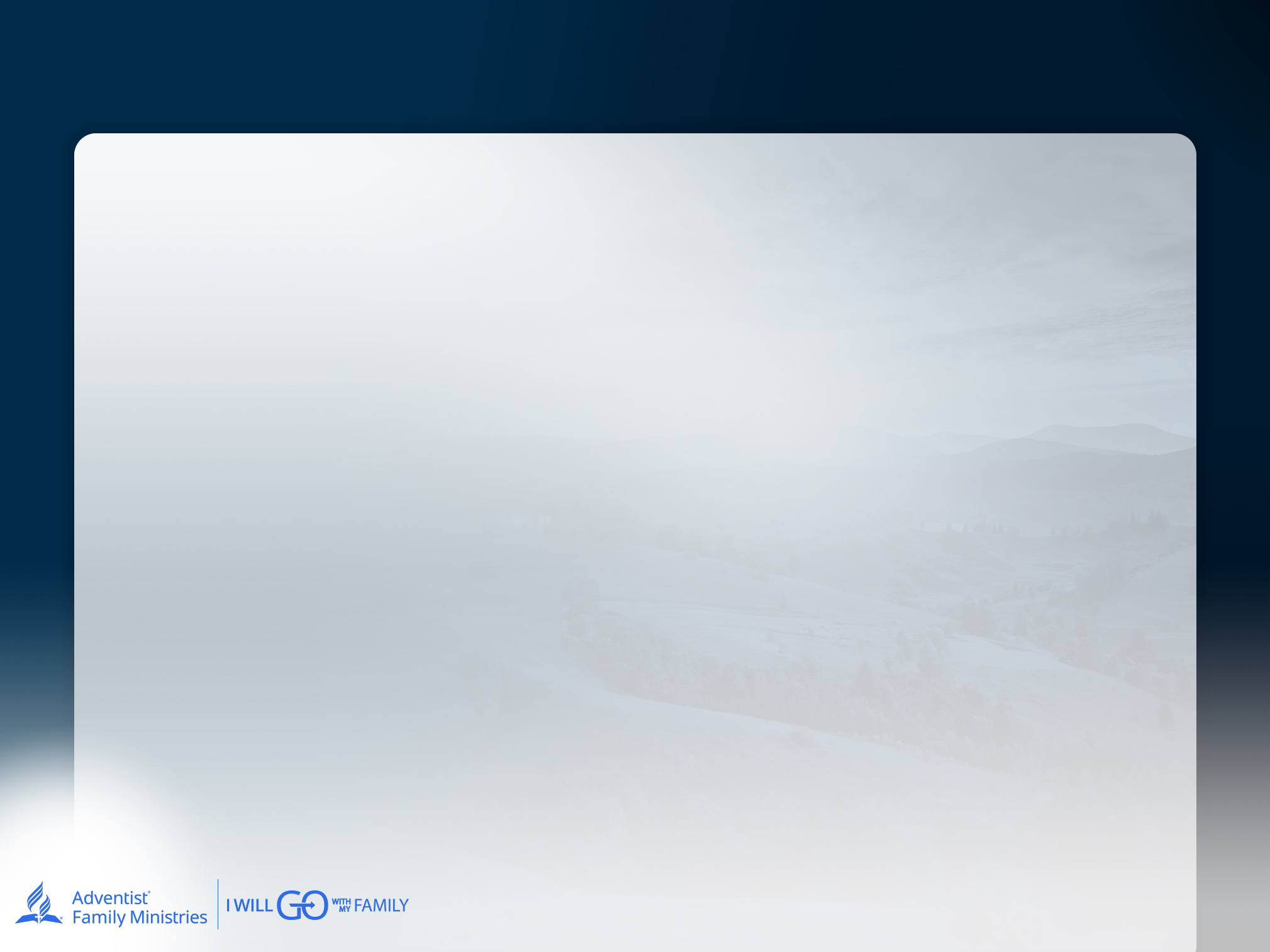 INTRODUÇÃO
Fomos criados como seres sexuais.
Dar e receber amor e experimentar prazer sexual é uma parte intrincada da vida humana.
A sexualidade é um componente essencial da nossa experiência humana. Desempenha um papel importante na saúde física de uma pessoa. Desde o início, Deus criou a humanidade, homem e mulher, refletindo a Sua própria imagem.

"Criou Deus, pois, o homem à sua imagem, à imagem de Deus o criou; homem e mulher os criou.“
Génesis 1:26-27 NVI
EXPLORING CREATION AND HUMAN SEXUALITY
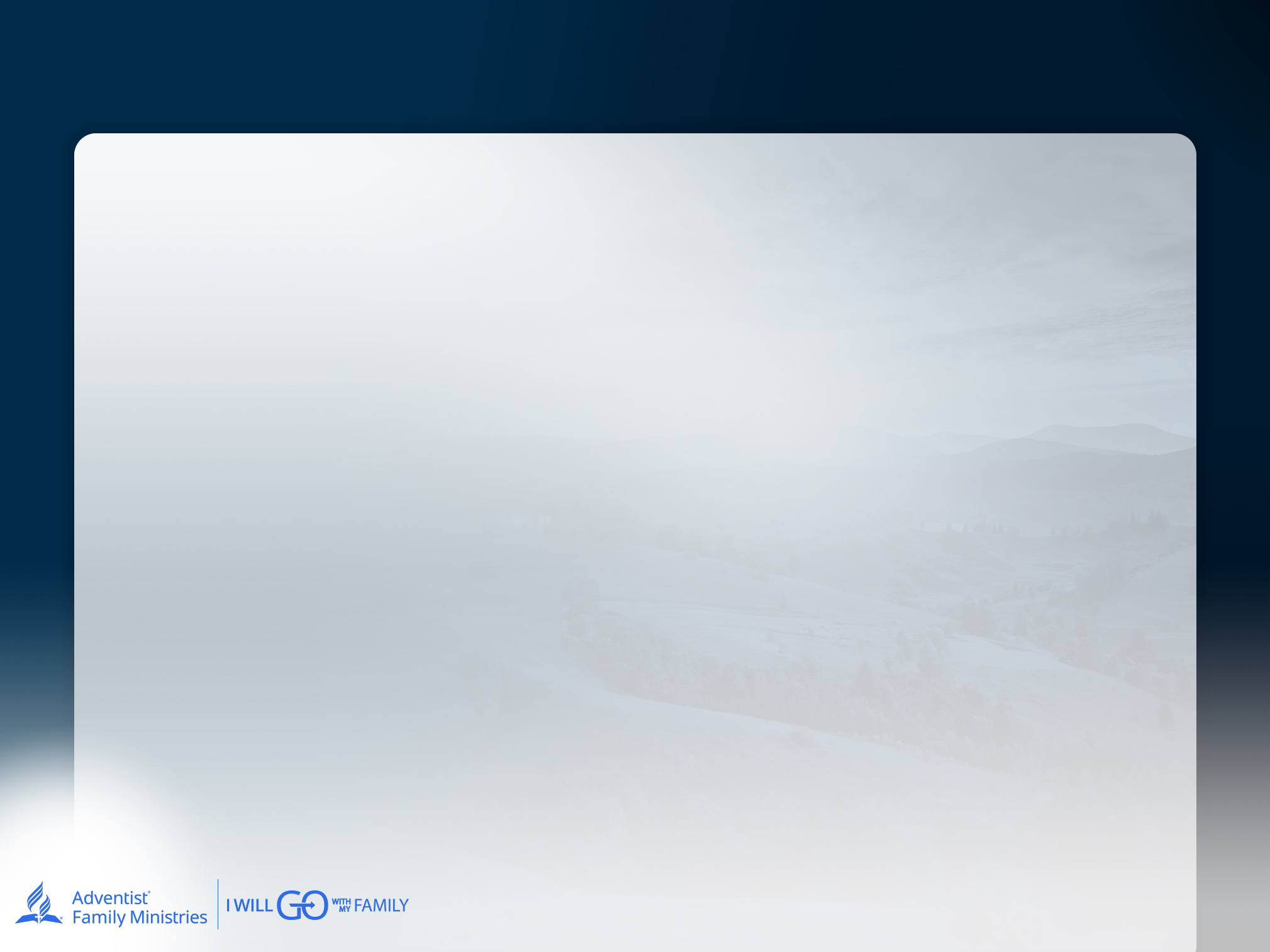 INTRODUÇÃO CONT.
Teologicamente, a sexualidade humana só pode ser entendida como um reflexo do desígnio de Deus para a criação. Uma vez que acreditamos que Deus criou a nossa sexualidade, o significado e a compreensão mais profundos que podemos encontrar podem ser melhor descobertos regressando ao domínio do Criador-Designador.
EXPLORING CREATION AND HUMAN SEXUALITY
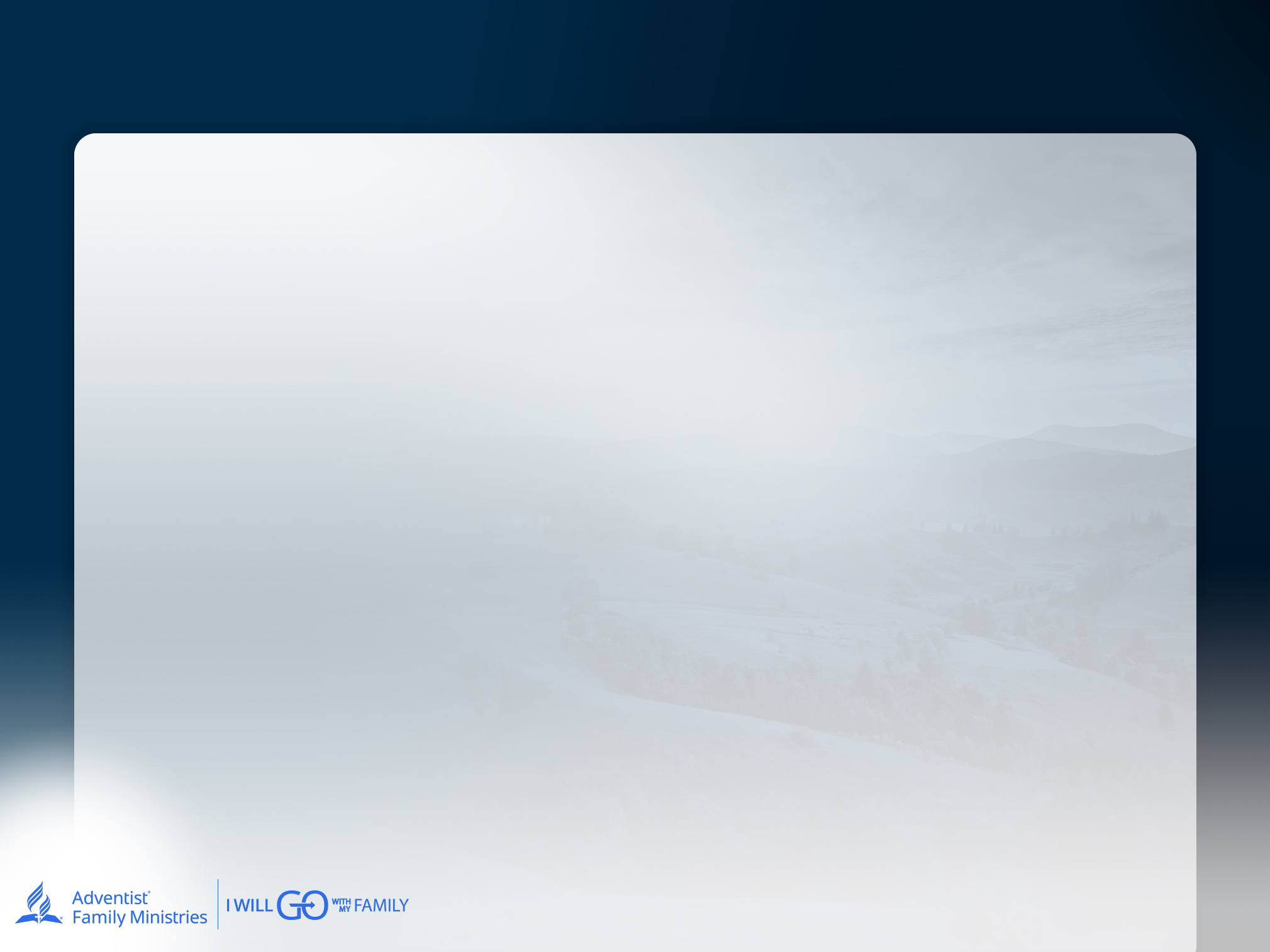 VISÕES BÍBLICAS FUNDAMENTAIS DO GÉNERO E DA SEXUALIDADE
Homem e mulher são géneros diferentes no plano de Deus. (Gén. 1:27)
Não esqueçamos que Eva passa a existir graças ao sacrifício de Adão ao entregar uma das suas costelas (Gén. 2,21). Portanto, a sexualidade autêntica é expressa numa atmosfera de amor e sacrifício. (Ef. 5:25-33).
Adão e Eva foram instruídos a serem fecundos, a dominarem a terra e a governarem o resto da criação de Deus (Gén. 1,28), o que implica que Deus os criou para procriarem através da experiência da unidade sexual.
EXPLORING CREATION AND HUMAN SEXUALITY
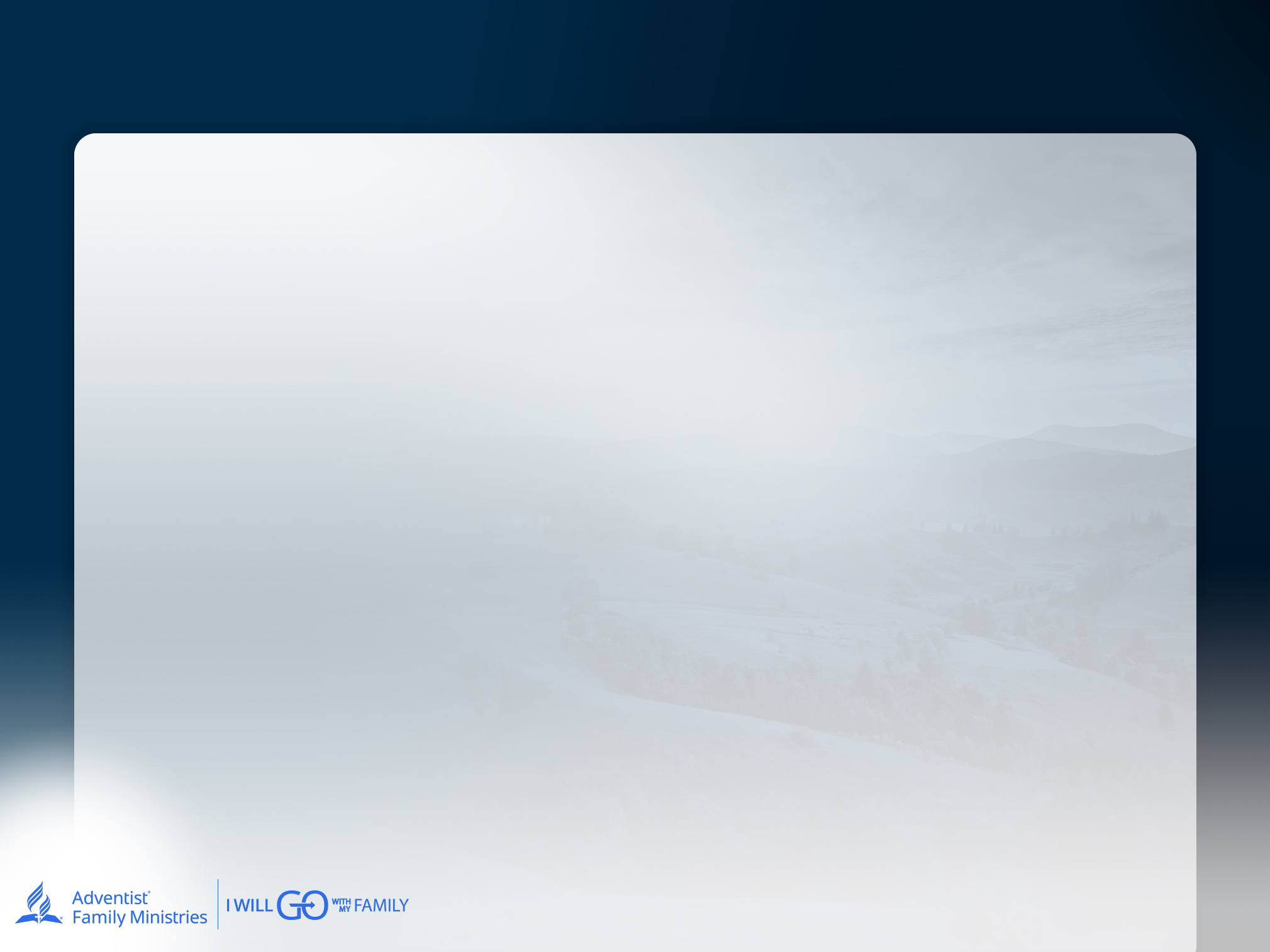 VISÕES BÍBLICAS FUNDAMENTAIS DO GÉNERO E DA SEXUALIDADE
A nossa sexualidade é boa aos olhos de Deus. (Deus viu tudo o que tinha feito, e era muito bom. E foi a tarde e a manhã, o sexto dia” (Génesis 1:31 NVI).

Há diferenciação, distinção, complementação e harmonia entre os sexos. A sexualidade humana é um dom destinado a levar-nos a níveis mais profundos de conhecimento e de sermos conhecidos (nós próprios, os outros e Deus). (Gén. 4:1).
EXPLORING CREATION AND HUMAN SEXUALITY
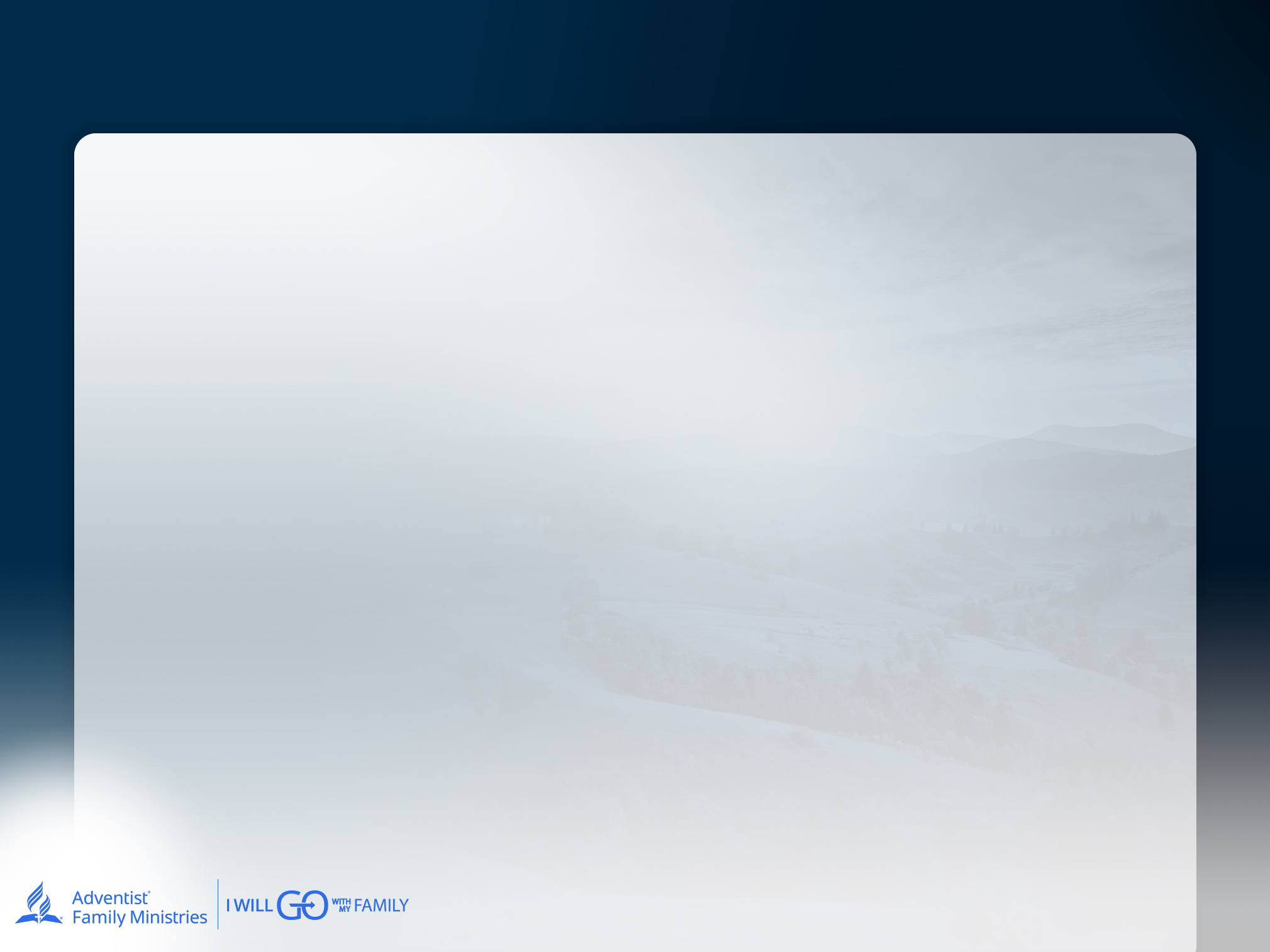 VISÕES BÍBLICAS FUNDAMENTAIS DO GÉNERO E DA SEXUALIDADE
A sexualidade é ontologicamente rica porque 
também é informada pelos seguintes fatores:
Biologia
Género
Emoções
Pensamentos
Comportamentos
Atitudes
Valores
Cultura
A nossa família
EXPLORING CREATION AND HUMAN SEXUALITY
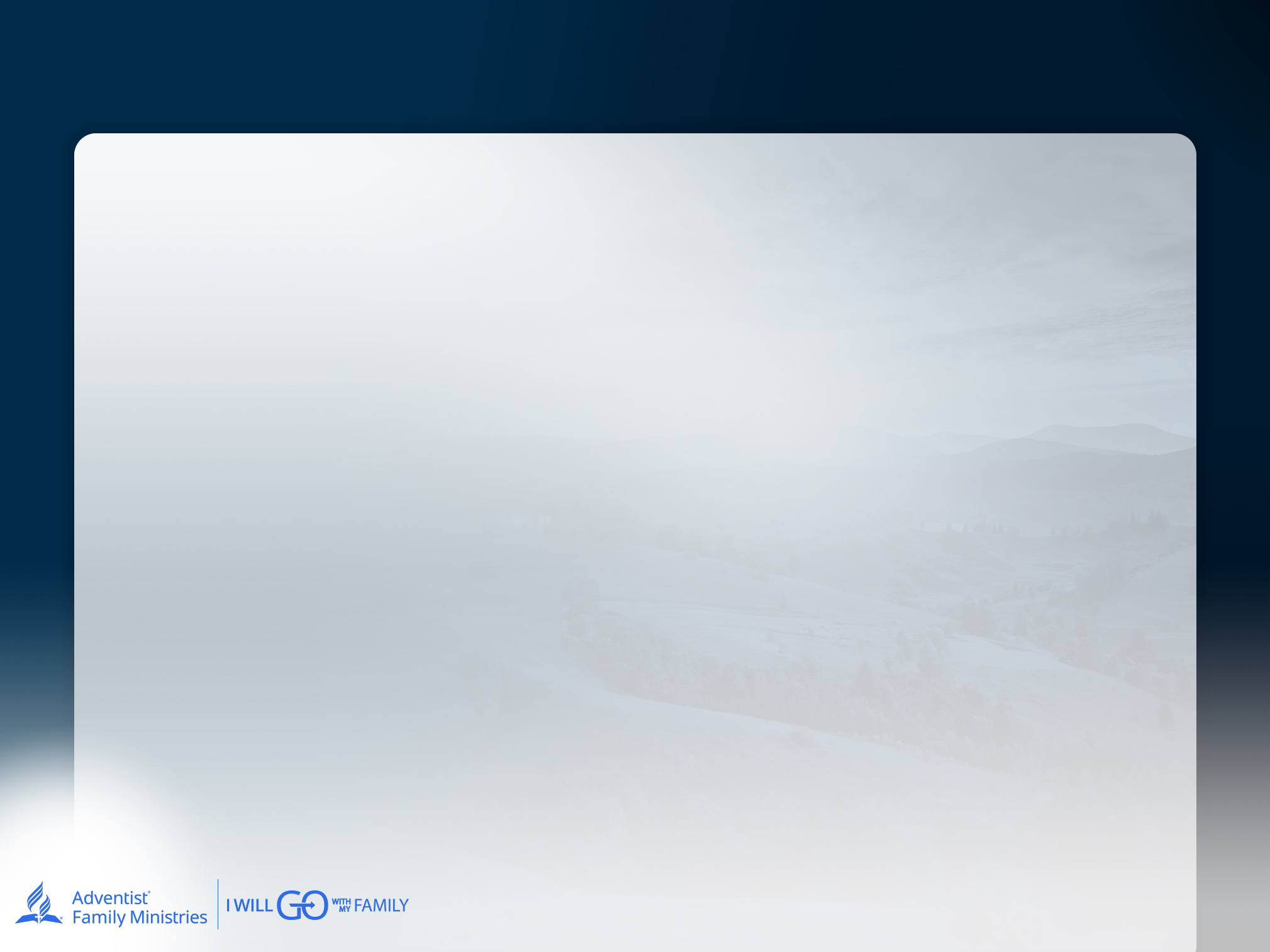 Expressamos a imagem de Deus de forma ontológica e vocacional através da nossa sexualidade

Ontologicamente: Coexistir, harmonizar, amar, coabitar, frutificar, multiplicar.
Vocacionalmente: Assumimos um compromisso (aliança), estendemos a graça, damos poder e experimentamos uma intimidade holística com o nosso cônjuge.
O género e a sexualidade encontram a sua maior expressão num casamento de amor mútuo (1Cor. 13).
EXPLORING CREATION AND HUMAN SEXUALITY
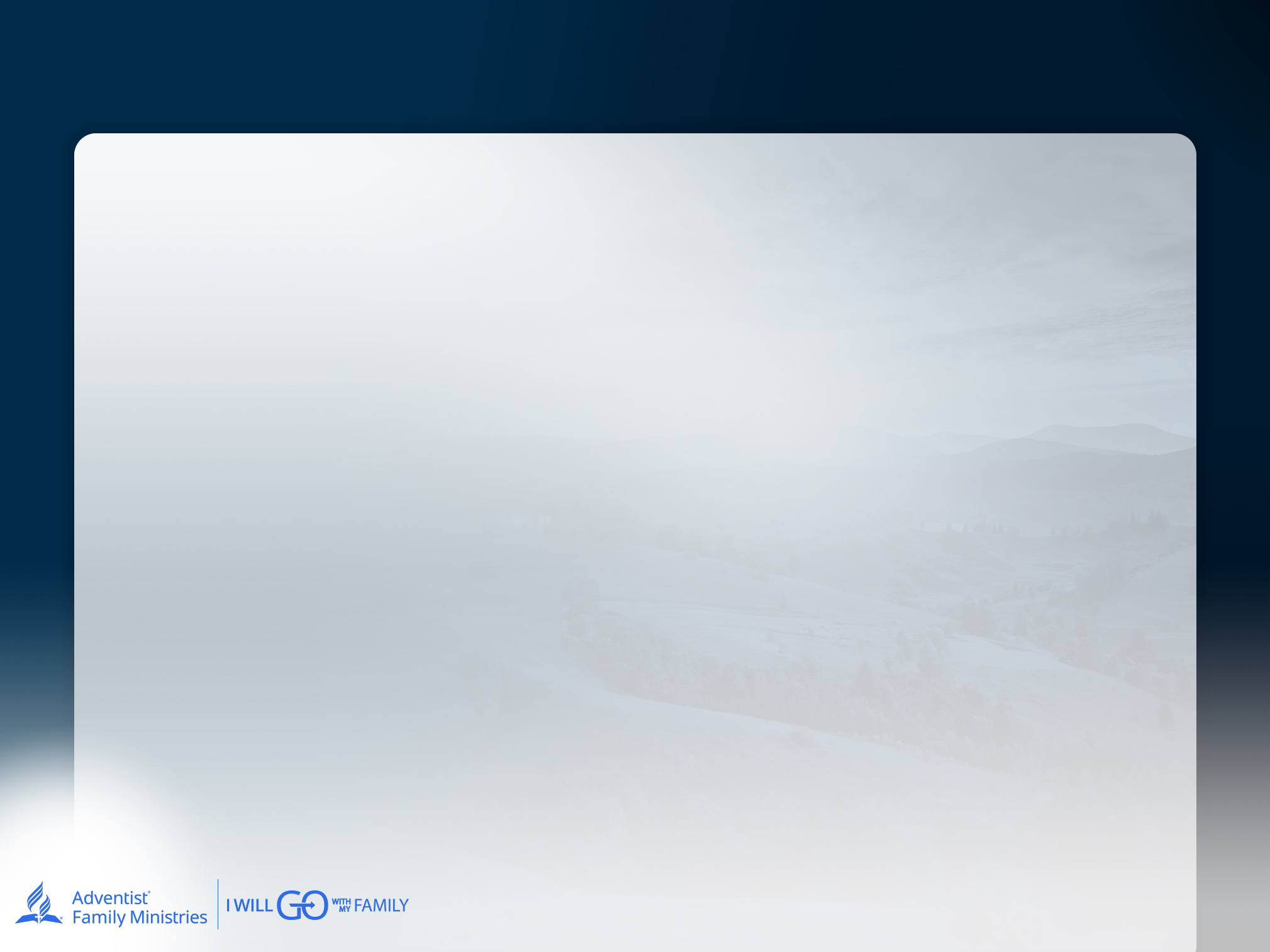 A intimidade sexual é uma construção divina, ampla e profunda, porque simboliza a misteriosa união entre Cristo e a sua igreja (Efé. 5:30-33). Realiza-se através do ato transcendente - a unicidade conjugal/coito sexual.

A sexualidade incorpora as nossas identidades fisiológicas e espirituais. Homens e mulheres são ambos portadores da imagem de Deus.

A sexualidade e a espiritualidade estão intrinsecamente ligadas e não devem ser separadas. (Adão e Eva, sendo criados à imagem de Deus, foram criados com o género e as faculdades para serem seres humanos sexuais com a capacidade de procriar crianças).
EXPLORING CREATION AND HUMAN SEXUALITY
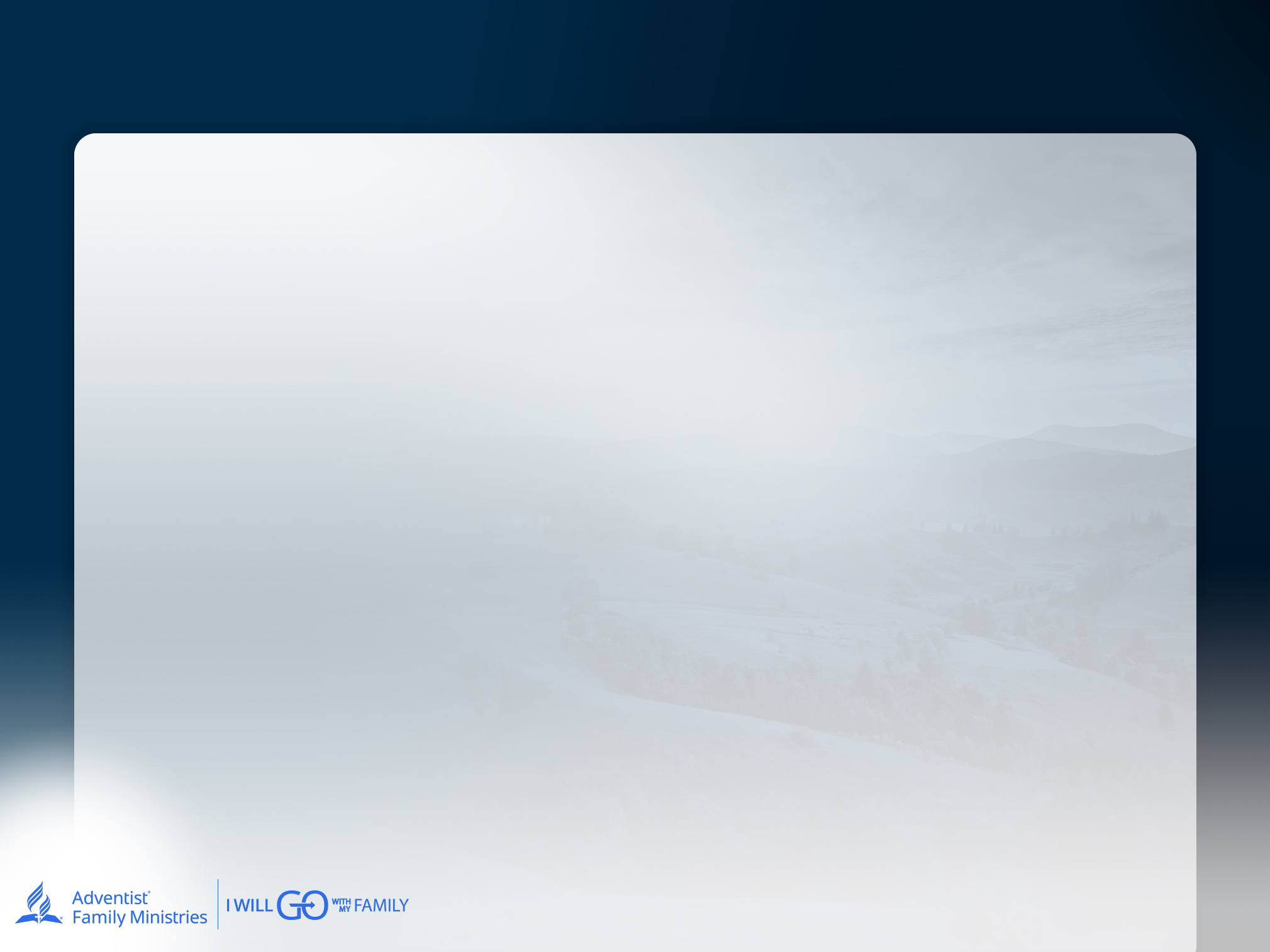 O PLANO DE DEUS PARA A SEXUALIDADE HUMANA
O desígnio de Deus para expressar e experimentar a sexualidade ocorre dentro de um casamento monogâmico, mutuamente amoroso e centrado no outro, que desfruta de um vínculo emocional, espiritual e físico selado por um compromisso de aliança para toda a vida.

Fomos concebidos com uma capacidade inata de sentir excitação e prazer sexual no contexto de um relacionamento conjugal.
EXPLORING CREATION AND HUMAN SEXUALITY
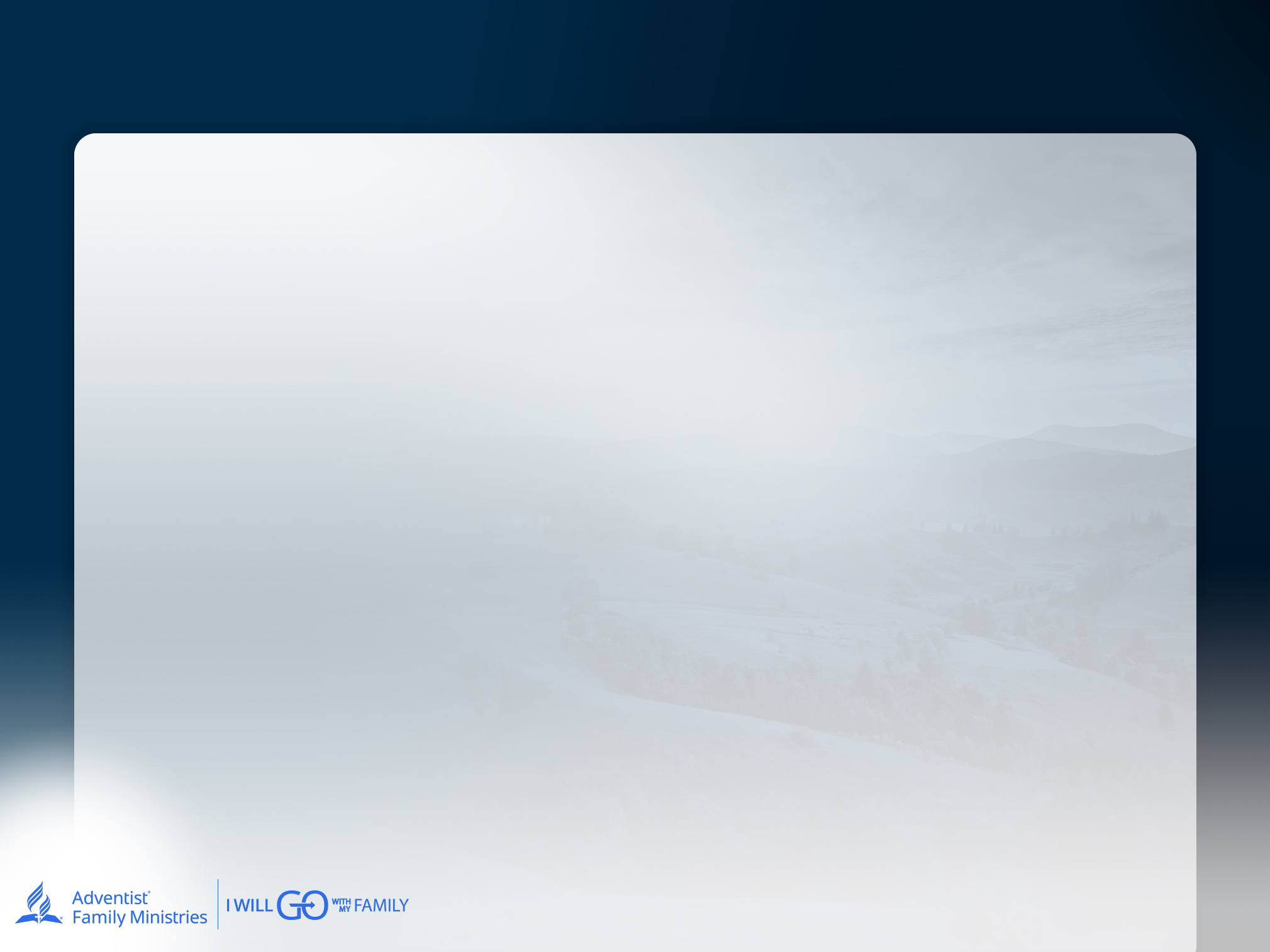 O PLANO DE DEUS PARA A SEXUALIDADE HUMANA
O projeto de Deus para nos expressarmos e experimentarmos como seres sexuais ocorre primeiro no contexto de uma família emocionalmente atenciosa e de confiança e, mais tarde no nosso desenvolvimento, numa relação matrimonial de amor e respeito mútuos.

“O casamento deve ser honrado por todos, e o leito conjugal deve ser mantido puro, pois Deus julgará o adúltero e todos os sexualmente imorais” (Heb. 13:4).
EXPLORING CREATION AND HUMAN SEXUALITY
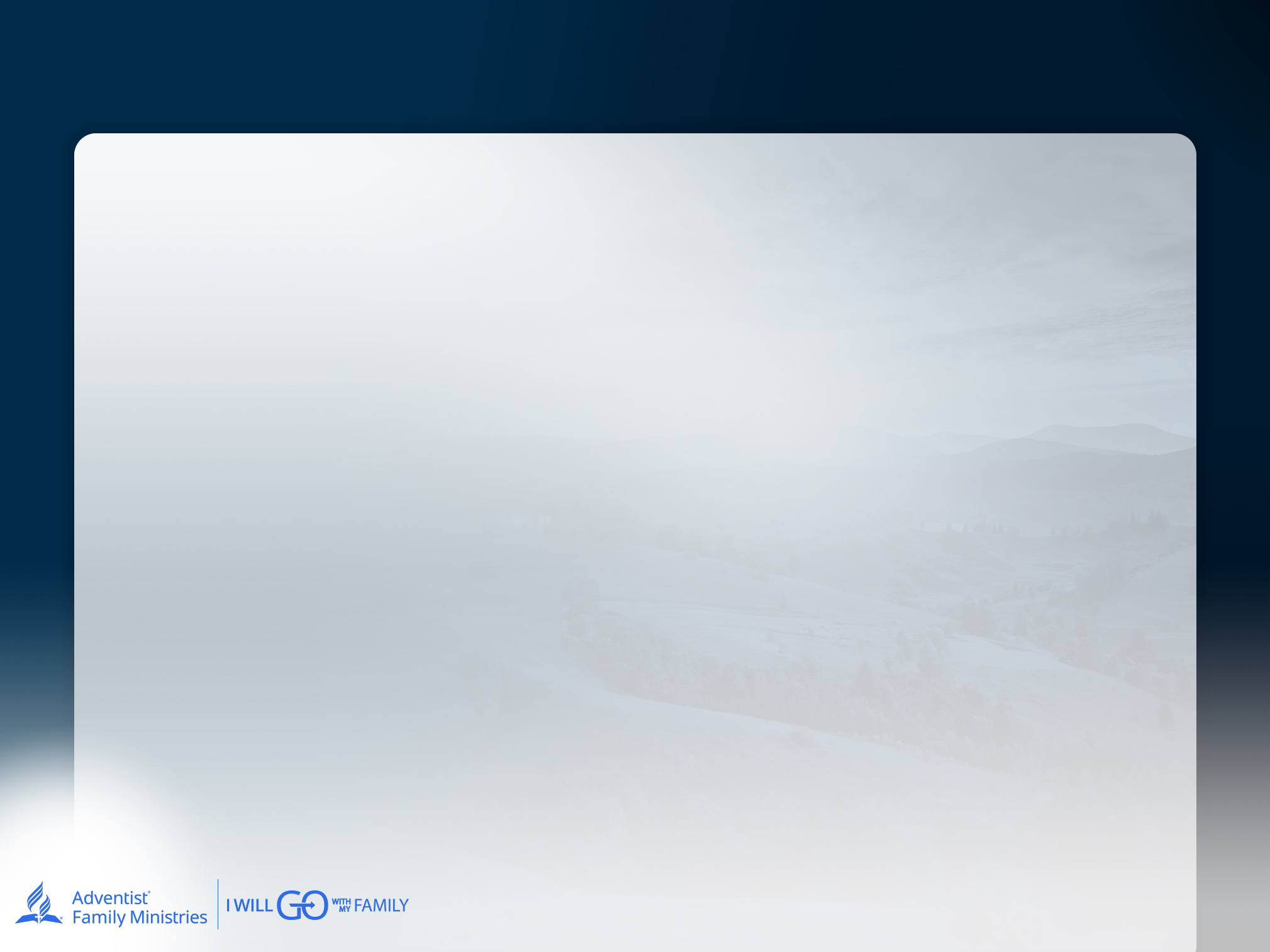 SEXUALIDADE APÓS A QUEDA
O relato bíblico não termina com a história da criação. Segue-se a queda. Do Génesis ao Novo Testamento, testemunhamos os efeitos da queda na sexualidade humana.

O sexo despersonalizado, centrado no corpo, parece estar a sequestrar a sexualidade centrada na relação na nossa cultura atual.

A interação entre atitudes e crenças sociais, estruturas culturais e fatores biológicos molda a sexualidade inautêntica inerente à nossa condição humana decaída (Balswick & Balswick, The Family p. 217).
EXPLORING CREATION AND HUMAN SEXUALITY
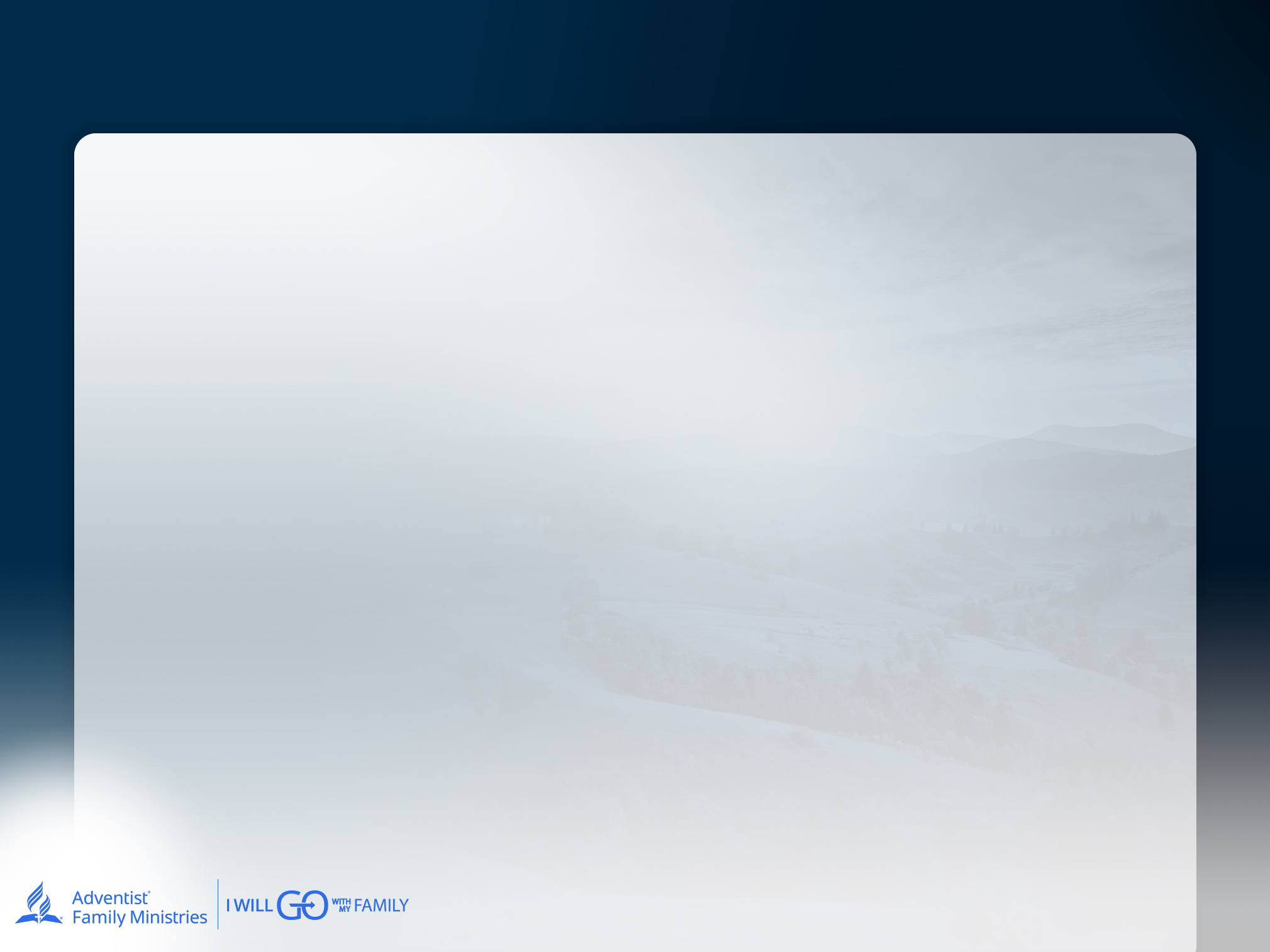 O SIGNIFICADO DA SEXUALIDADE MUDOU AO LONGO DOS TEMPOS
1625-1660 Era Puritana: O sexo era considerado bom. A monogamia e a fidelidade conjugal eram apreciadas.

1800 Era Vitoriana: Tudo o que parecia ser sexual era reprimido, incluindo os desejos sexuais. As mulheres não deviam sentir desejos sexuais durante o ato sexual. Os desejos sexuais eram encarados como uma patologia.

1920s: O sexo tornou-se permissivo e eficaz.

1940s: Revolução sexual: A curiosidade exploratória impera. O sexo tornou-se mais recreativo e desprovido de ligação emocional. As mulheres são objetificadas sexualmente. Aparece a revista Playboy (1 de dezembro de 1953).
EXPLORING CREATION AND HUMAN SEXUALITY
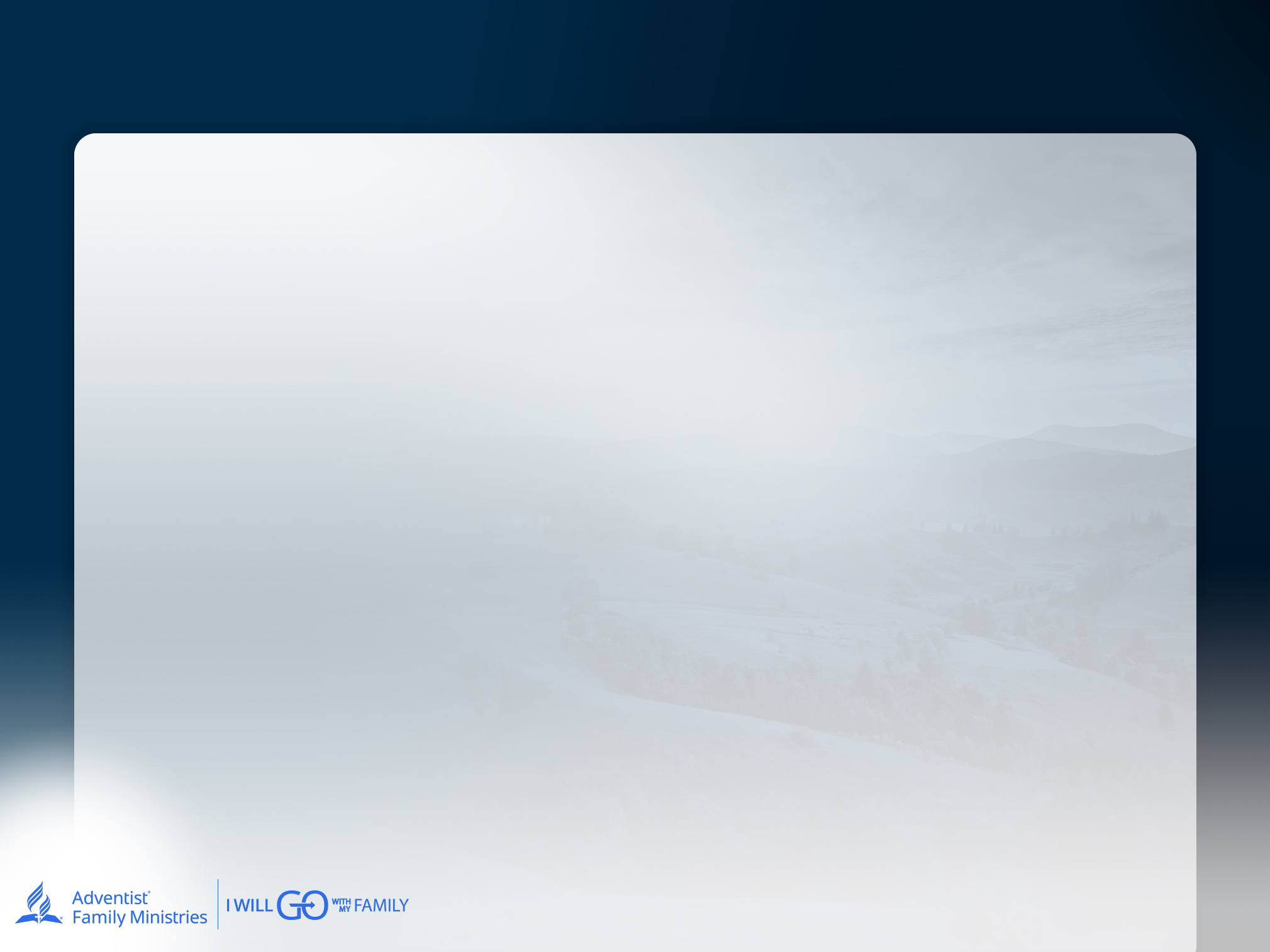 O SIGNIFICADO DA SEXUALIDADE MUDOU AO LONGO DOS TEMPOS
1980s: As mulheres reconhecem que lhes foi roubado o aspeto íntimo e emocional da sexualidade. A questão da virgindade ressurge. O medo crescente da epidemia de SIDA e das doenças venéreas gera uma certa autoconsciência sexual. “Gosto de sexo, mas não estou disposta a morrer por ele.”

2000: Assistiu-se a uma aceitação crescente de diversas orientações sexuais e identidades de género, com os direitos LGBTQ+ a ganharem mais visibilidade e apoio. Verificou-se uma maior abertura na discussão da sexualidade, em parte alimentada pela Internet e pelas redes sociais, que proporcionaram plataformas para a educação sexual, a exploração e a expressão. A cultura do engate tornou-se mais prevalecente, especialmente entre os jovens adultos, facilitada pelo aumento das aplicações de encontros e pela mudança de atitudes em relação às relações casuais.
EXPLORING CREATION AND HUMAN SEXUALITY
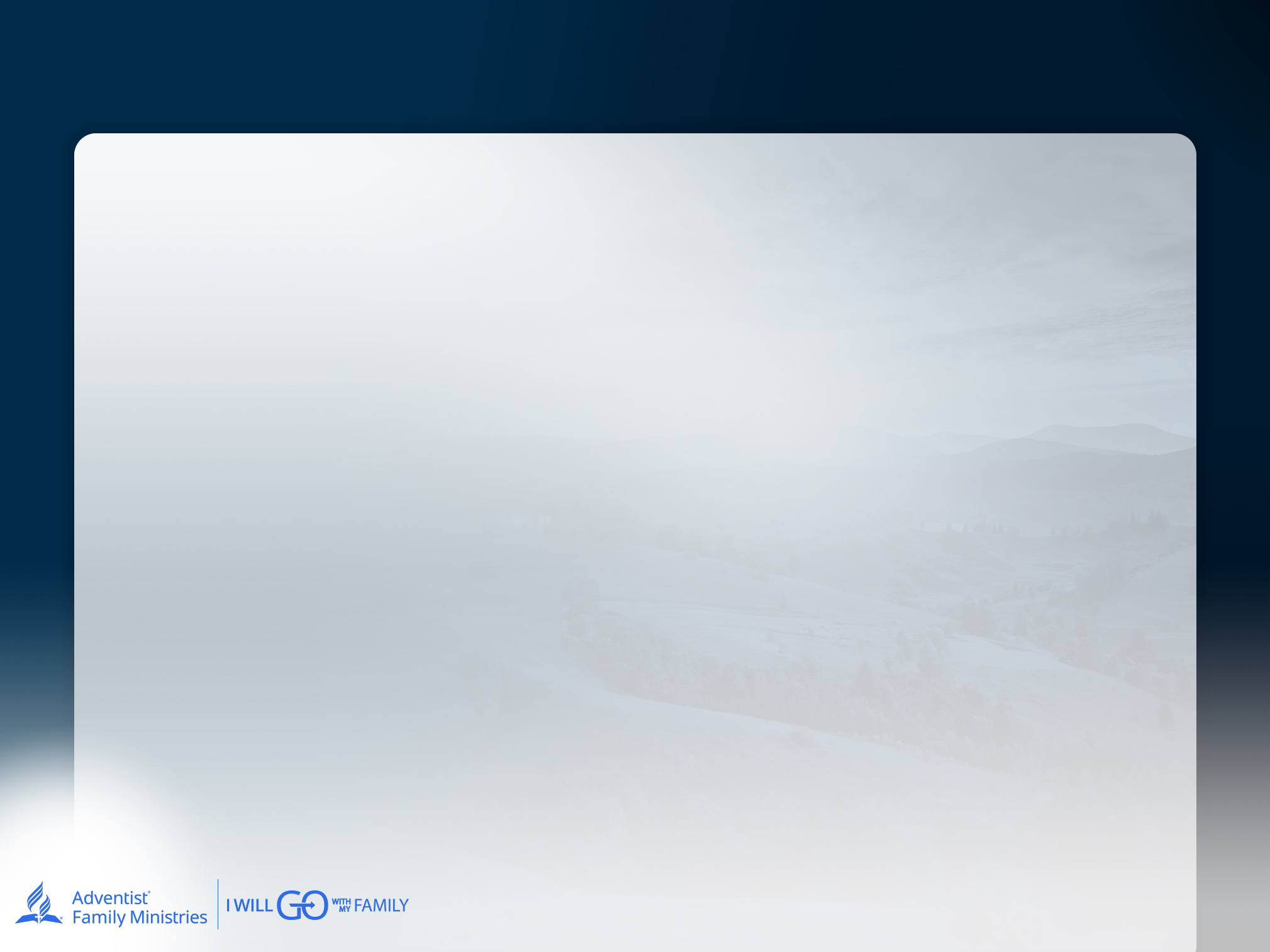 UMA SEXUALIDADE DISTORCIDA
O modernismo e o pós-modernismo deixaram-nos com uma visão muito humanista e redutora da sexualidade, em que a sexualidade humana surge como parte de um complexo processo interativo de desenvolvimento entre fatores biológicos e socioculturais.

A Queda fraturou todos os aspetos da nossa humanidade, incluindo a nossa sexualidade. Todos nós temos feridas que precisam de ser curadas à medida que a luta ocorre para expressar autenticamente e quando apropriado, reprimir a nossa sexualidade nos relacionamentos.

A Queda faz com que alcançar uma sexualidade autêntica envolva conflito e luta para todos.
EXPLORING CREATION AND HUMAN SEXUALITY
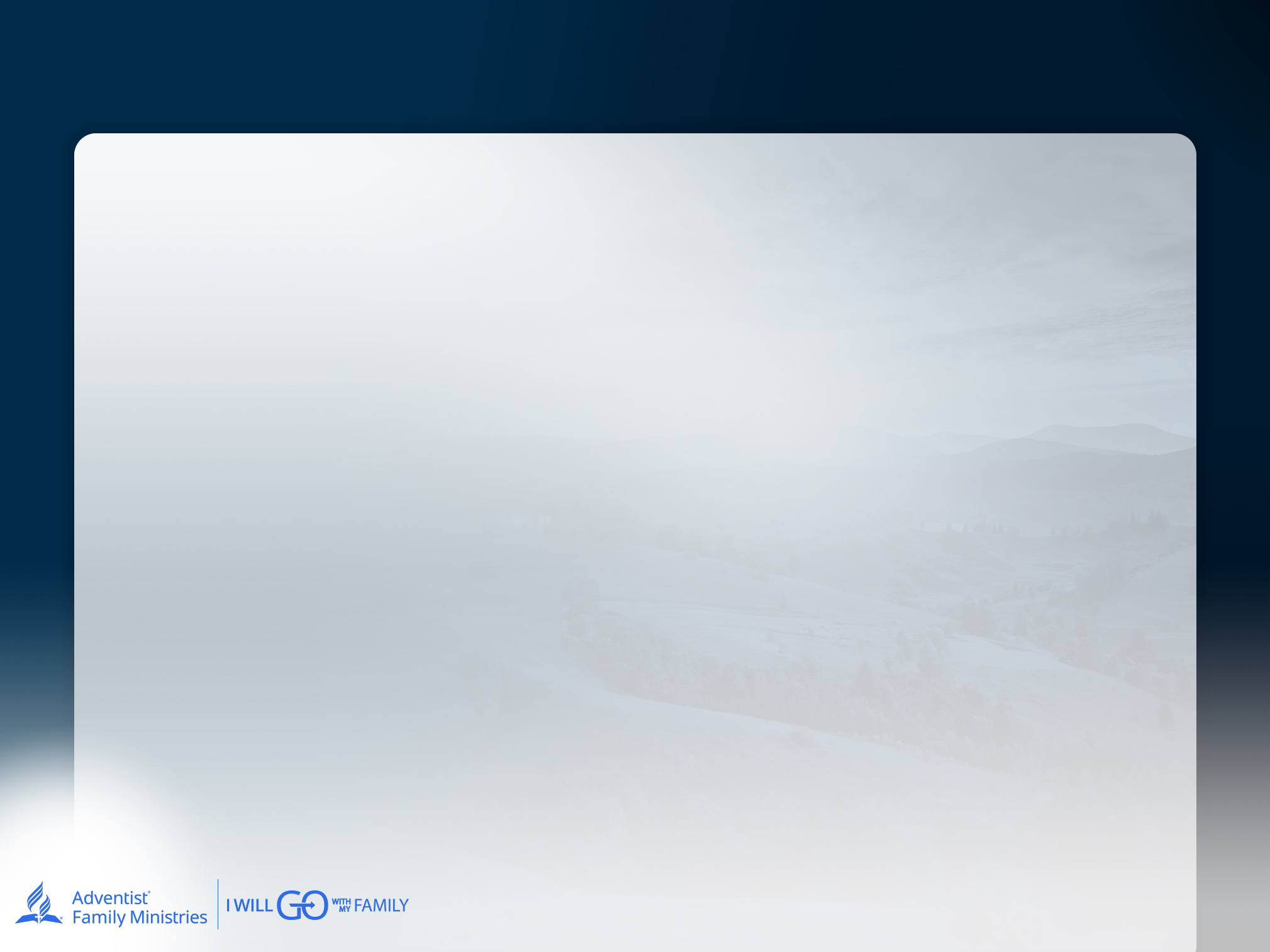 UMA SEXUALIDADE DISTORCIDA CONT.
Aspetos do nosso quebrantamento pós-queda são evidenciados no nosso lar através de visões distorcidas sobre a nossa sexualidade, assim como atos repreensíveis de abuso e negligência sexual, física e emocional.

As nossas estruturas familiares quebradas, juntamente com outras estruturas sociais e comunitárias quebradas, contribuíram para a distorção da intenção original de Deus para a sexualidade humana.

Algumas pessoas sofrem de traumas geracionais e deficiências epigenéticas no pacote genético que herdaram.
EXPLORING CREATION AND HUMAN SEXUALITY
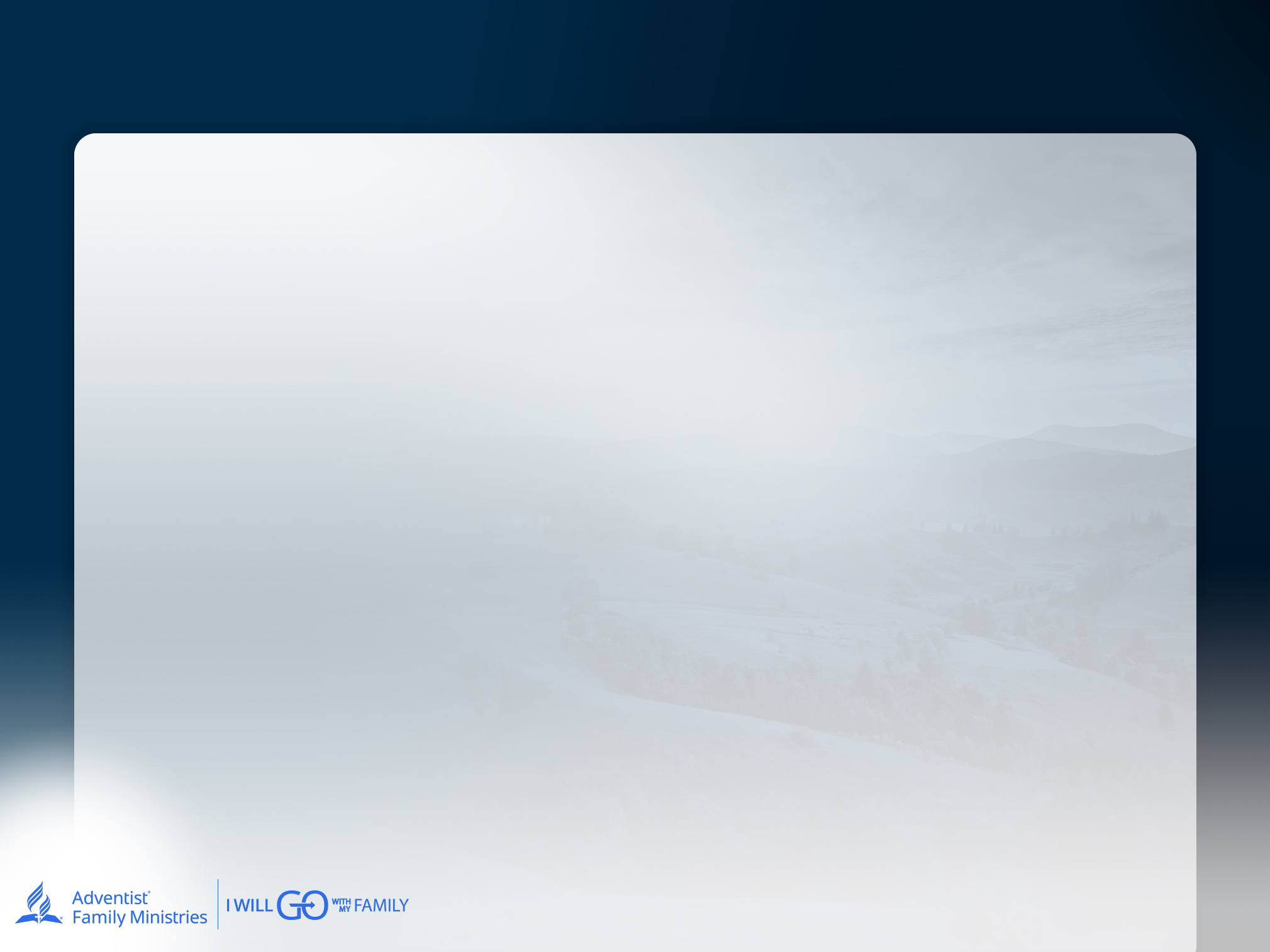 UMA SEXUALIDADE DISTORCIDA CONT.
Alguns sofrem de rutura sexual devido a uma socialização pouco saudável em casa e na comunidade.

Alguns são vítimas de lesões sociais como a violação, a pornografia e o abuso sexual. Alguns são vítimas de pais altamente tóxicos e abusivos e de maus-tratos de colegas.

O propósito de Deus para a sexualidade humana foi totalmente distorcido e necessita urgentemente de cura e restauração redentora.
EXPLORING CREATION AND HUMAN SEXUALITY
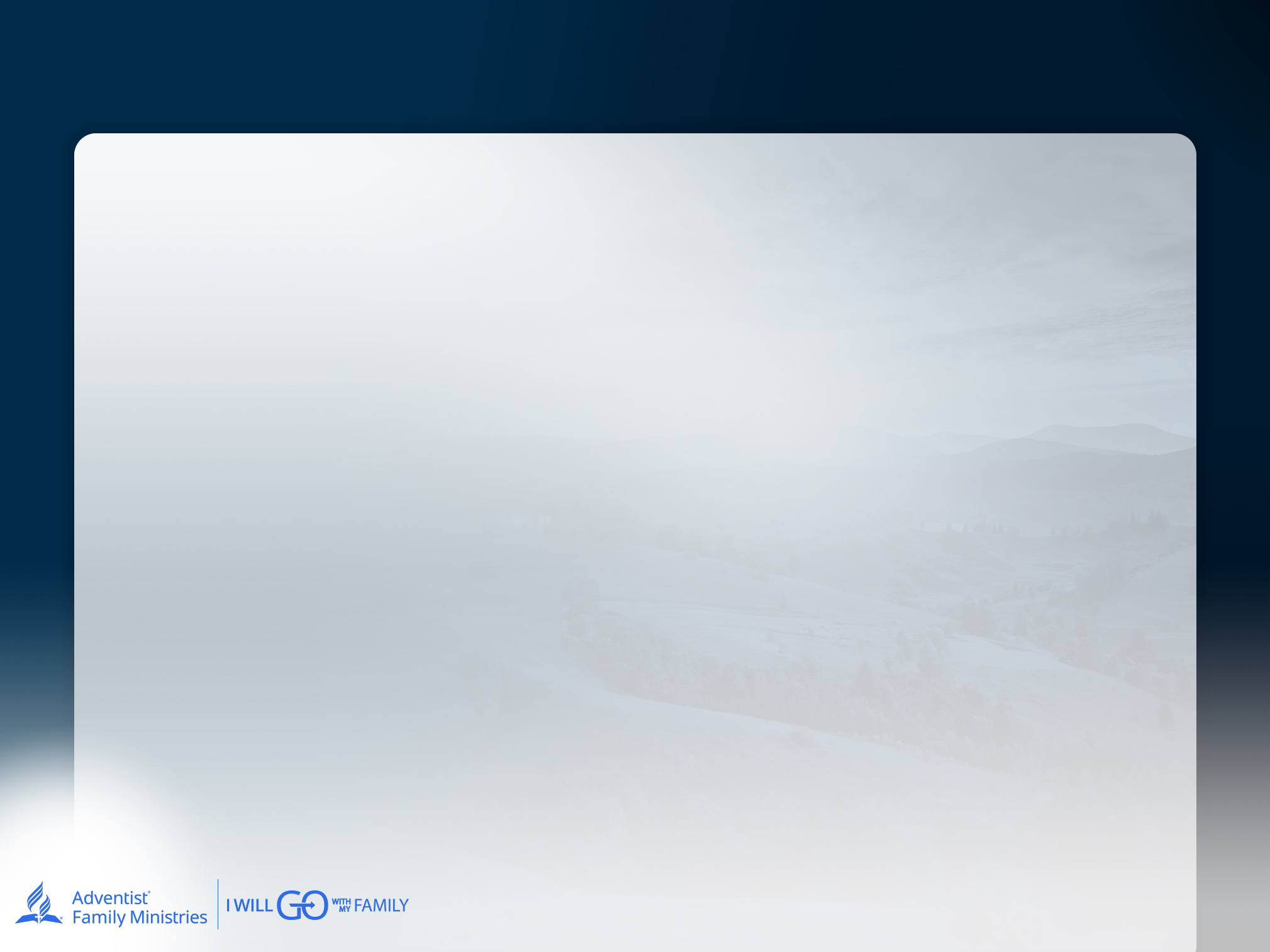 UMA SEXUALIDADE DISTORCIDA CONT.
“Os pais deixam doenças como herança para os filhos. Em regra, todo o homem intemperante que cria filhos transmite as suas inclinações e más tendências à sua prole; ele dá-lhes doenças do seu próprio sangue inflamado e corrompido. Licenciosidade, doença e imbecilidade são transmitidas como uma herança de desgraça de pai para filho e de geração em geração, e isto traz angústia e sofrimento ao mundo e é nada menos que uma repetição da queda do homem.”

 White, Lar Adventista p. 173
EXPLORING CREATION AND HUMAN SEXUALITY
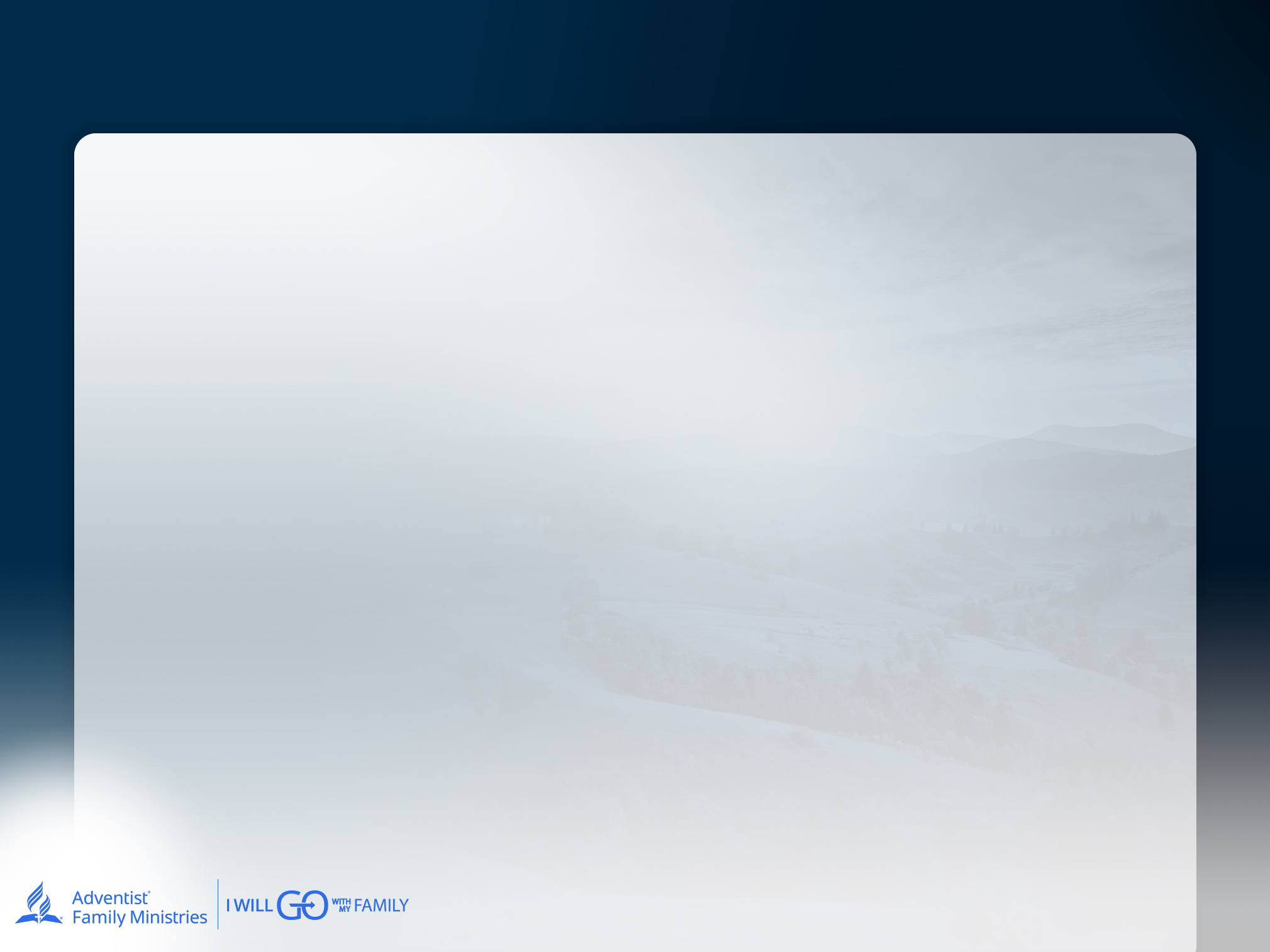 RUTURA SEXUAL
A rutura sexual pode assumir uma variedade de formas como resultado de vários tipos de traumas geracionais vividos através de influências familiares, socioculturais, biológicas e espirituais.

Quando os indivíduos têm a desvantagem de viver circunstâncias traumáticas que resultam num colapso sexual devastador, especialmente quando os encontros sexuais foram precoces e não consensuais, um profundo susto emocional pode tornar a cura sexual um processo a longo prazo.

Alguns indivíduos têm curiosidade sexual e querem apenas experimentar e seguir as tendências culturais.

Alguns indivíduos nascem com variações genéticas que se refletem no seu pacote de género fisiologicamente complexo.
EXPLORING CREATION AND HUMAN SEXUALITY
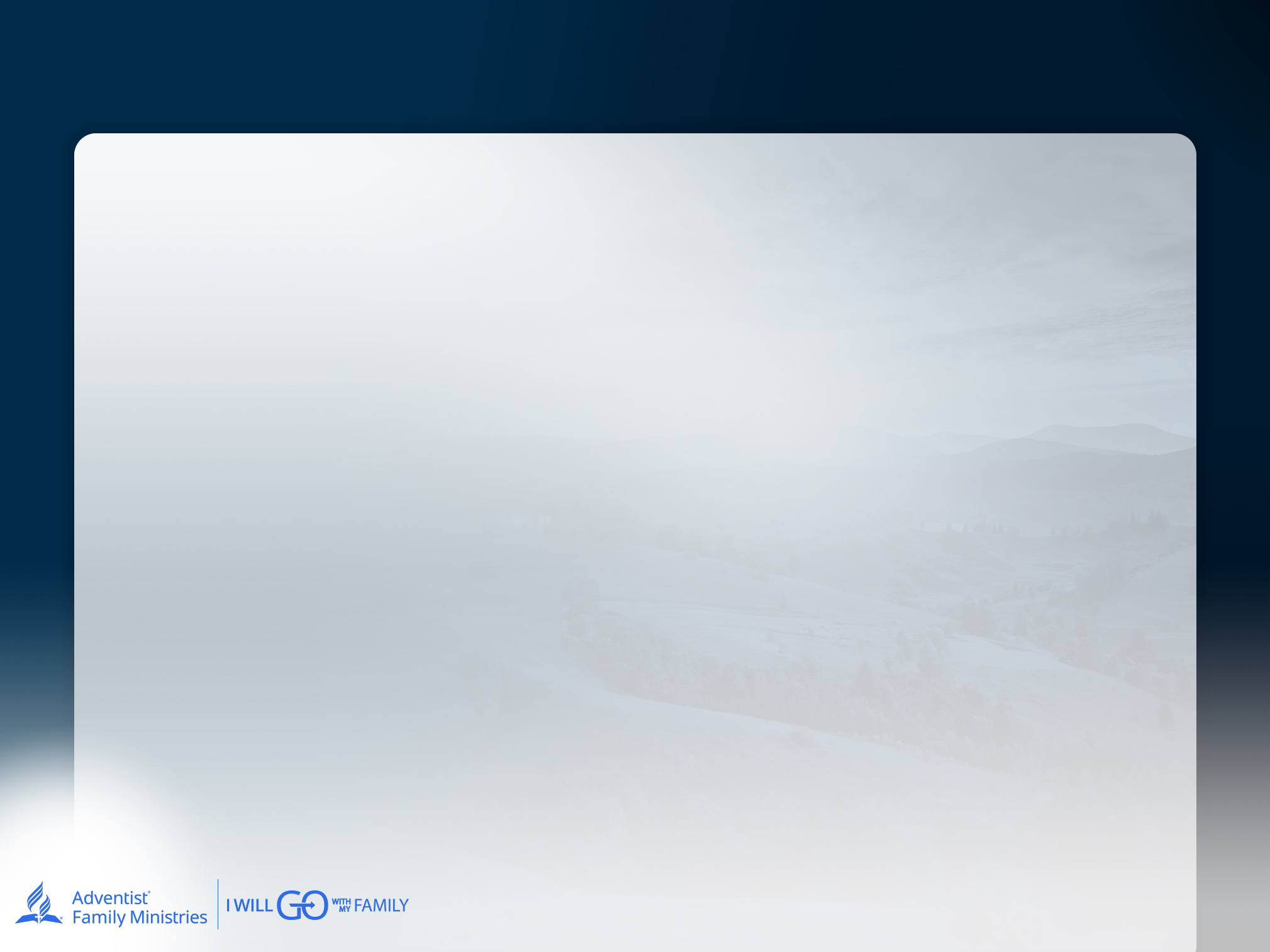 O IDEAL DIVINO PARA A NOSSA SEXUALIDADE PERMANECE
A autenticidade sexual que Deus pretende para nós é um objetivo pelo qual vale a pena lutar.

“A sexualidade autêntica é mais alcançável para aqueles que nascem com uma constituição genética e fisiológica ‘normal’, que são socializados num lar onde os pais demonstram atitudes saudáveis em relação à sexualidade, e que vivem numa comunidade onde os valores sociais são consistentes com o ensino bíblico” (Balswick & Balswick, The Family).

Uma vez que o significado da sexualidade é altamente informado por fatores sociológicos, é imperativo que as nossas famílias e as nossas comunidades cristãs vivam e mostrem o plano de Deus para a sexualidade humana.

Quanto mais os vários grupos a que o indivíduo pertence refletirem conscientemente o ideal de Deus para a sexualidade, mais coerente será o seu desenvolvimento de uma sexualidade autêntica” (Balswick & Balswick, A Família, p.22).
EXPLORING CREATION AND HUMAN SEXUALITY
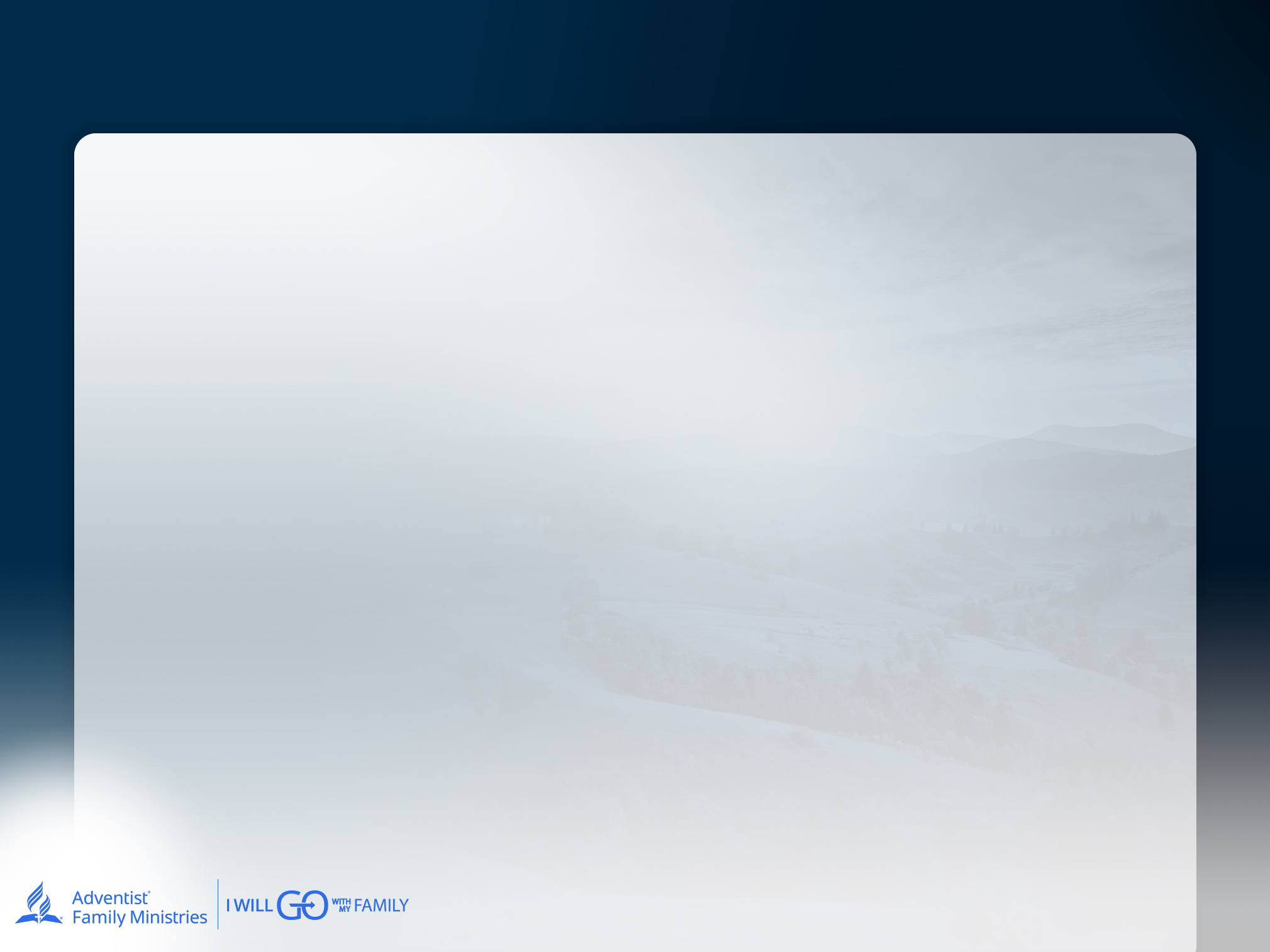 RESUMO
Expressão Sexual Autêntica

É expressa no meio de uma relação de compromisso e de aliança chamada casamento (Mat. 19:4-6).

Necessita de uma atmosfera de graça porque, como seres pecadores, cometemos erros que exigem que experimentemos e estendamos o perdão (Efésios 4:32).

A expressão sexual autêntica é enriquecida através da capacitação mútua (Génesis 2:24; Efésios 5:28-33).

A expressão sexual autêntica atinge a sua total realização na intimidade autêntica e completa da unidade. A imagem da unidade do casamento reflete misteriosamente Cristo e a sua Igreja (Ef. 5:30-33).
EXPLORING CREATION AND HUMAN SEXUALITY
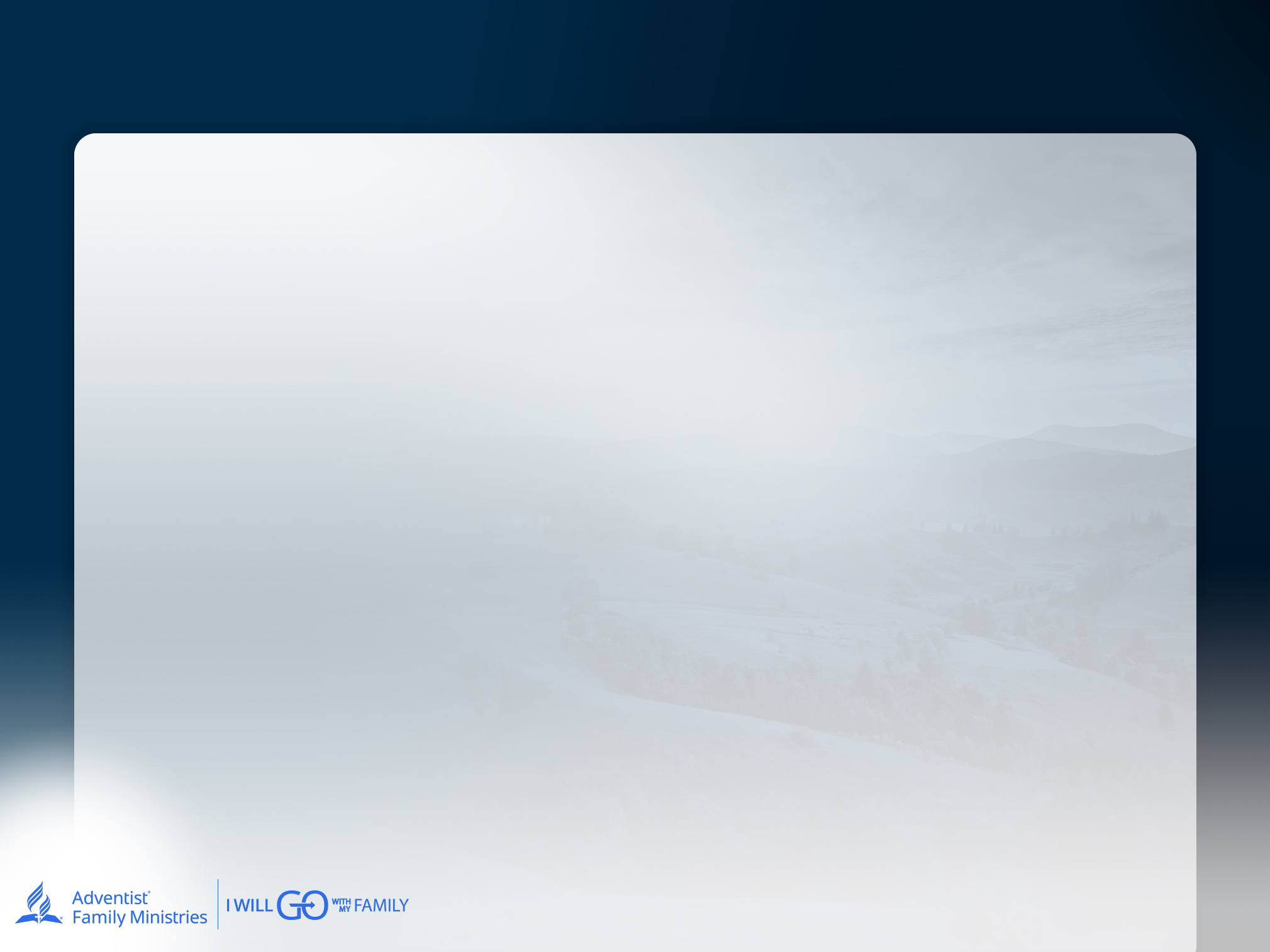 RESUMO - Expressão sexual autêntica cont.
De acordo com as Escrituras, qualquer atividade sexual fora de uma relação matrimonial comprometida desafia o desígnio e o propósito de Deus para a sexualidade humana. Na atividade sexual fora do casamento, o compromisso é geralmente incerto, a concessão de poderes tende a ser condicional e a intimidade sexual holística (emocional, física e espiritual) pode ser ilusória.

Deus é mais glorificado quando o nosso papel de “portador da imagem” é a nossa vocação principal. Só pela Sua graça, podemos ter a intenção de exemplificar as construções teológicas que Deus comunica e partilha com os seus filhos quebrados pelo pecado. Tal como Deus faz pactos connosco - nós temos de cumprir os pactos que fazemos uns com os outros. Tal como Ele derrama a Sua graça sobre nós – devemos nós derramar a graça sobre os outros. Tal como Ele nos dá poder - temos de estar dispostos a dar poder uns aos outros. E tal como Ele procura intimidade connosco - apesar da nossa condição decaída - temos de estar dispostos a fomentar e manter a intimidade com os nossos cônjuges menos perfeitos.
EXPLORING CREATION AND HUMAN SEXUALITY
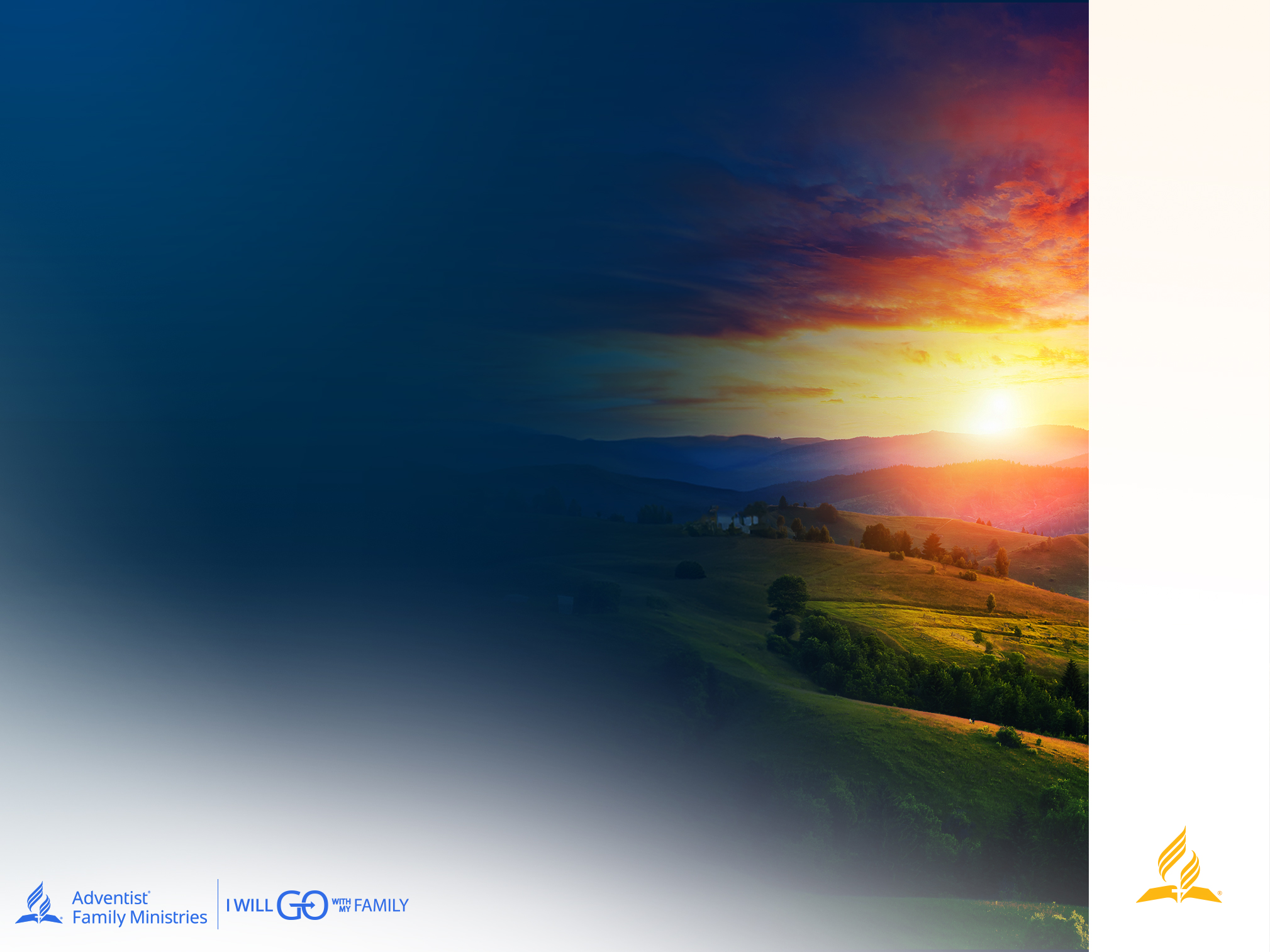 EXPLORAR A CRIAÇÃO
E A SEXUALIDADE HUMANA
DEBATE
DE GRUPO
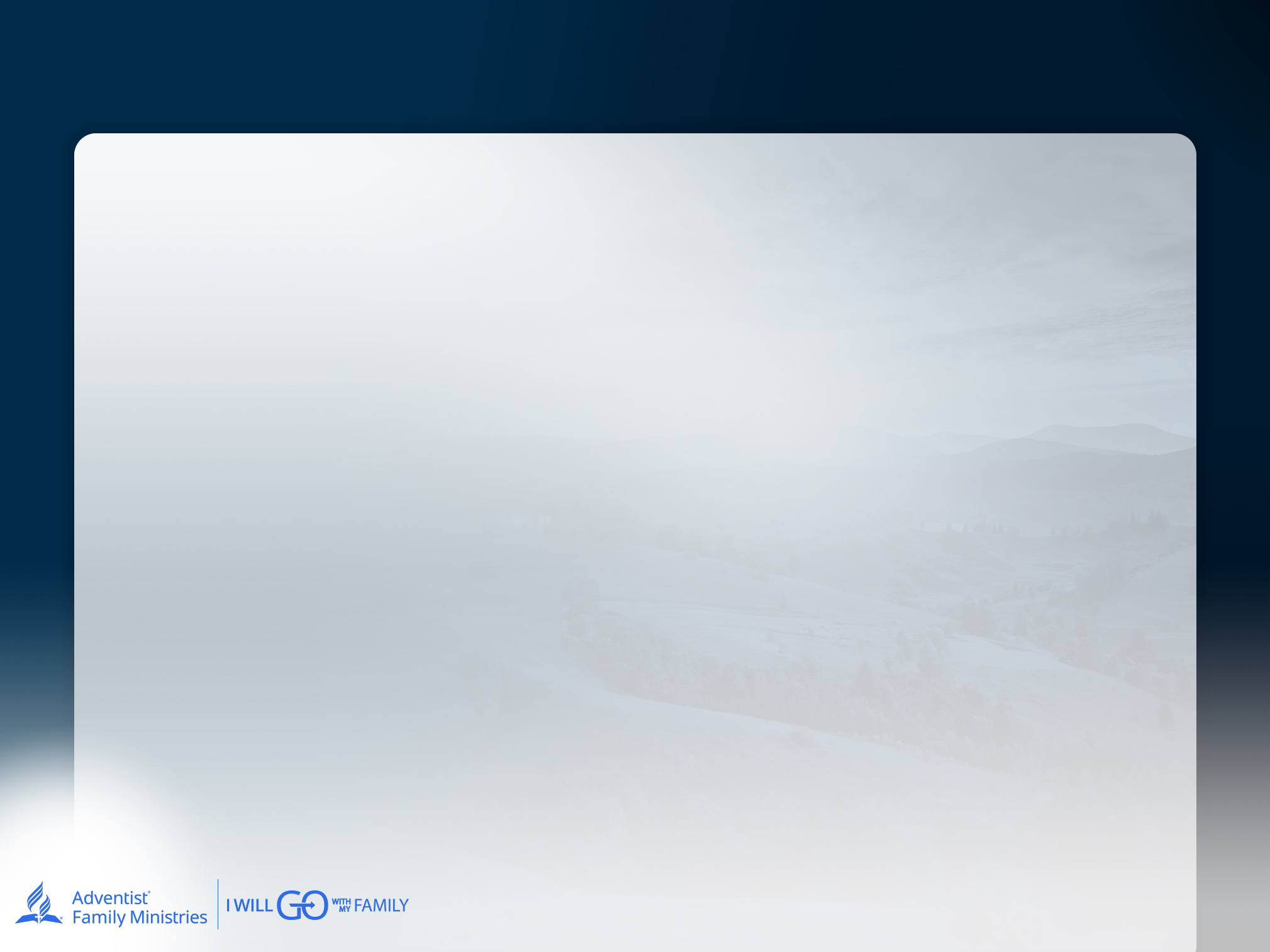 PERGUNTAS PARA DISCUSSÃO
Como é que a compreensão do desígnio de Deus para a sexualidade humana pode ajudar as pessoas a navegar nas complexas mudanças culturais que envolvem a expressão sexual atualmente?

Que papel desempenha uma base familiar forte na formação das opiniões de uma pessoa sobre a sexualidade e a espiritualidade, e como é que isso pode ser restaurado nos tempos modernos?

De que forma é que a igreja pode apoiar os indivíduos na cura da rutura sexual e orientá-los no sentido de experimentarem uma sexualidade autêntica e bíblica?
EXPLORING CREATION AND HUMAN SEXUALITY
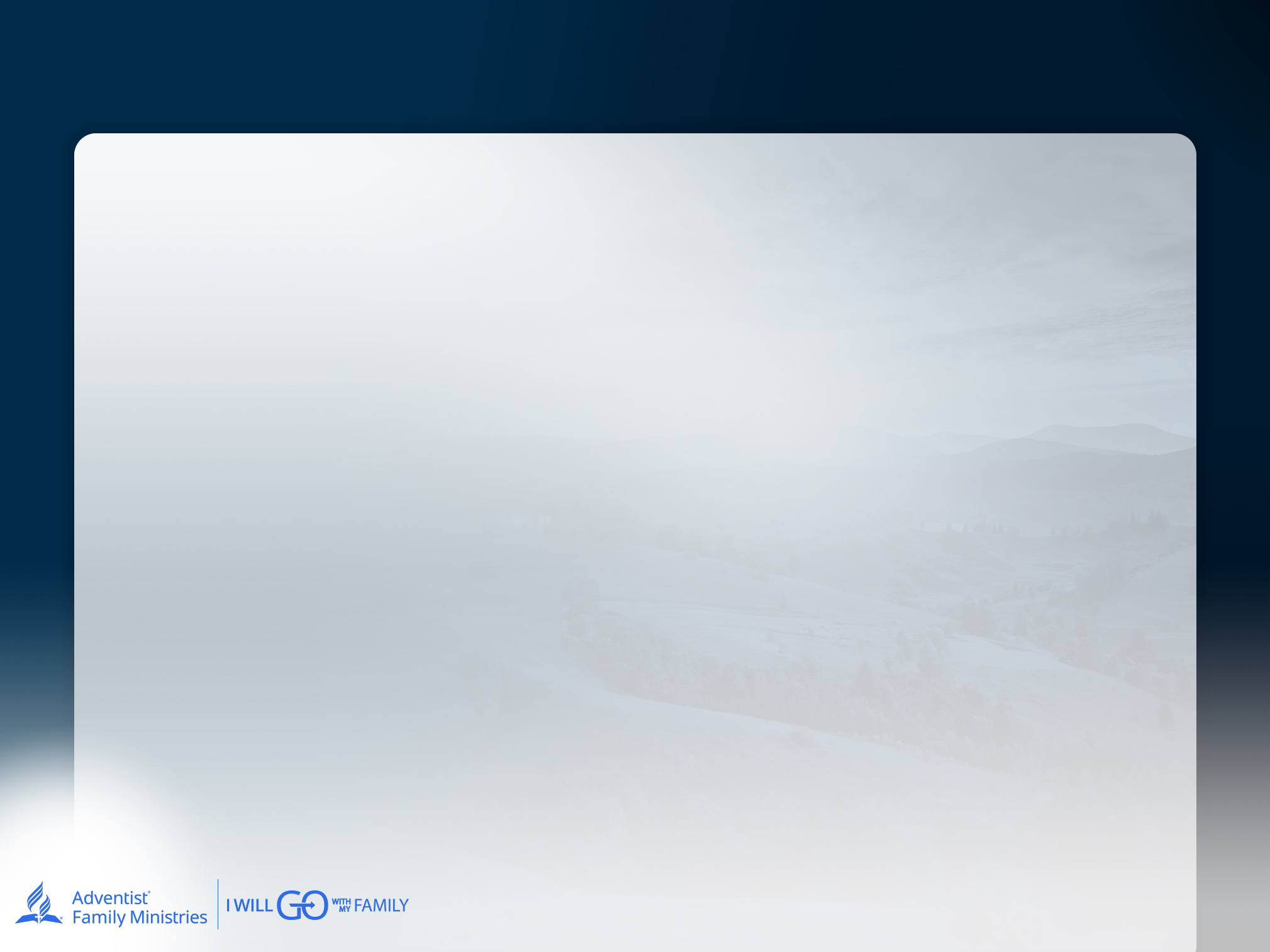 PERGUNTAS PARA DISCUSSÃO CONT.
Como podem os pais cristãos combater proactivamente a influência da cultura secular nos seus filhos, mantendo o respeito por pontos de vista diferentes?

Quais são as formas práticas pelas quais os pais podem ajudar os seus filhos a desenvolver habilidades de pensamento crítico para discernir a verdade bíblica de mensagens culturais conflituosas?

De que forma podem as comunidades cristãs apoiar os pais no reforço dos valores tradicionais num mundo cada vez mais secular?
EXPLORING CREATION AND HUMAN SEXUALITY
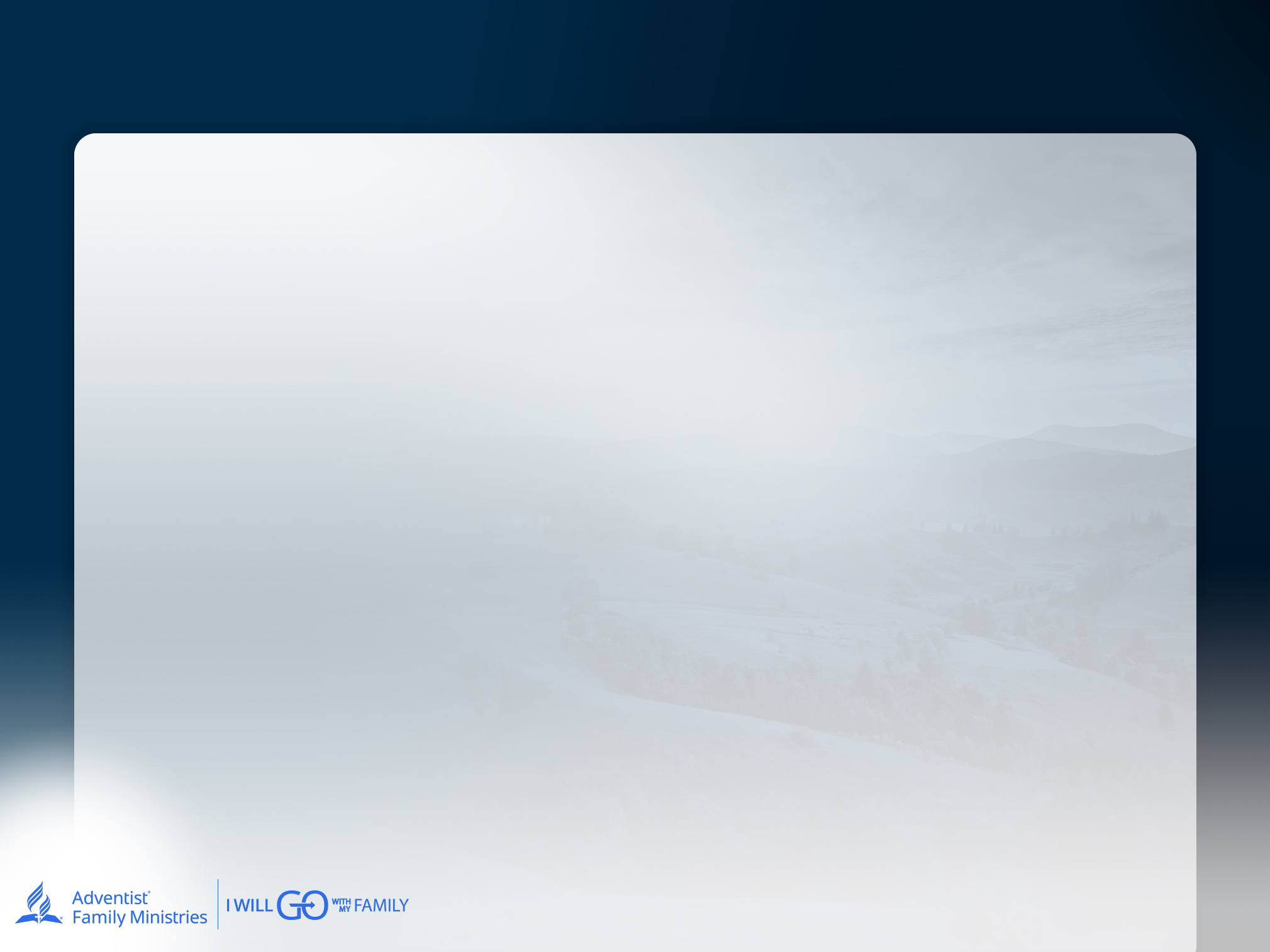 REFERÊNCIAS
Balswick, J. O., & Balswick, J. K. (2014). The family: A Christian perspective on the contemporary 	home (4th ed.). Baker Academic.
 
White, E. G. (1951). Adventist home. Pacific Press Publishing Association.
CREATING REST: 70 WAYS TO HELP A DYSREGULATED CHILD CALM THEIR AUTONOMIC NERVOUS SYSTEM
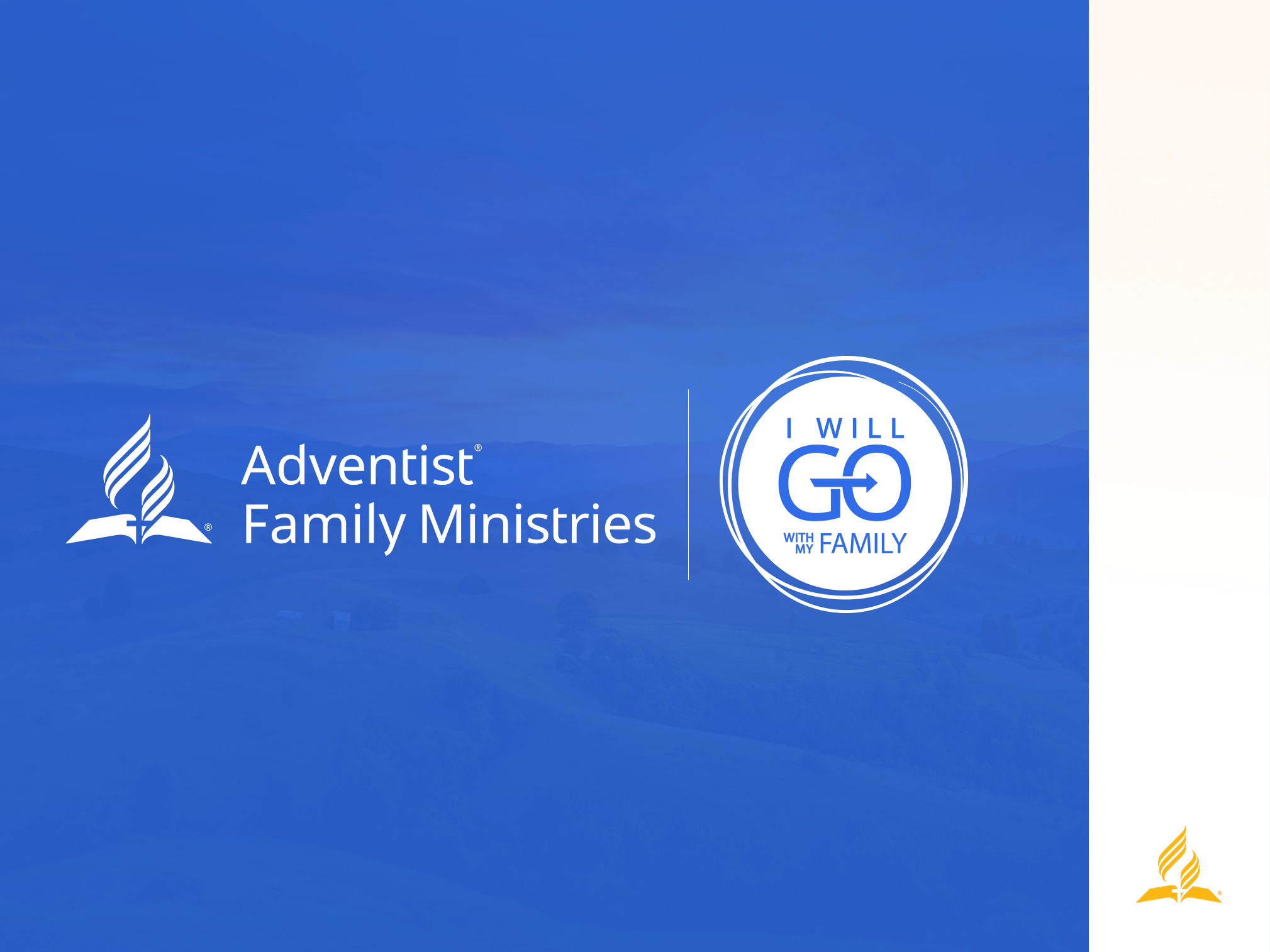